Проектна робота з інформатики на тему: “Графічний редактор Фотошоп”
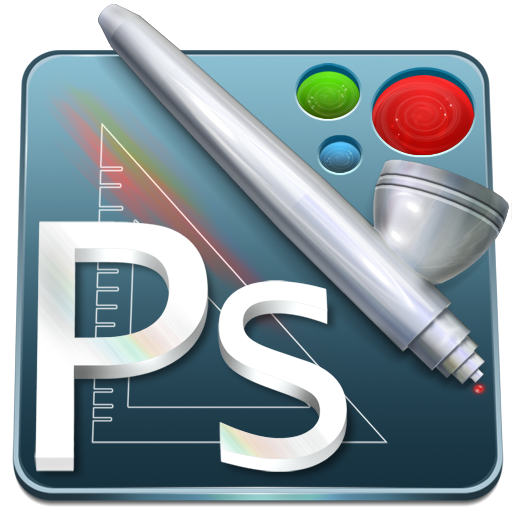 Роботу виконала:
Учениця 10 класу
Миколаївської 
гімназії № 41
Скрипник Вікторія
Види комп’ютерних графік
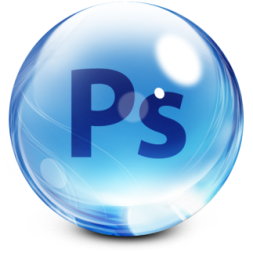 Растрова графіка
Растрова графіка застосовується у випадках, коли графічний об'єкт представлено у вигляді комбінації точок (пікселів), яким притаманні свій колір які певним чином розташовані у координатній сітці.
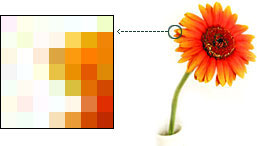 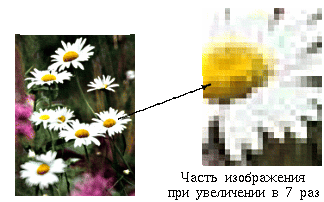 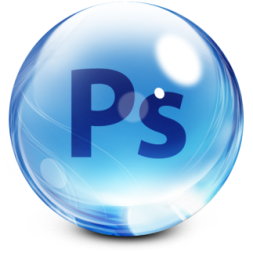 Фрактальна графіка
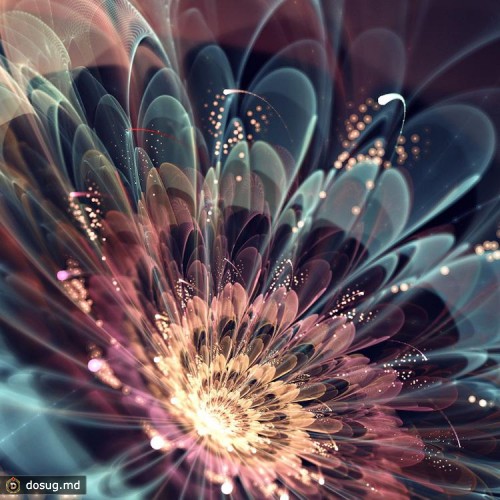 Фрактал  —нерегулярна, самоподібна структура. В широкому розумінні фрактал означає фігуру, малі частини якої в довільному збільшенні є подібними до неї самої.
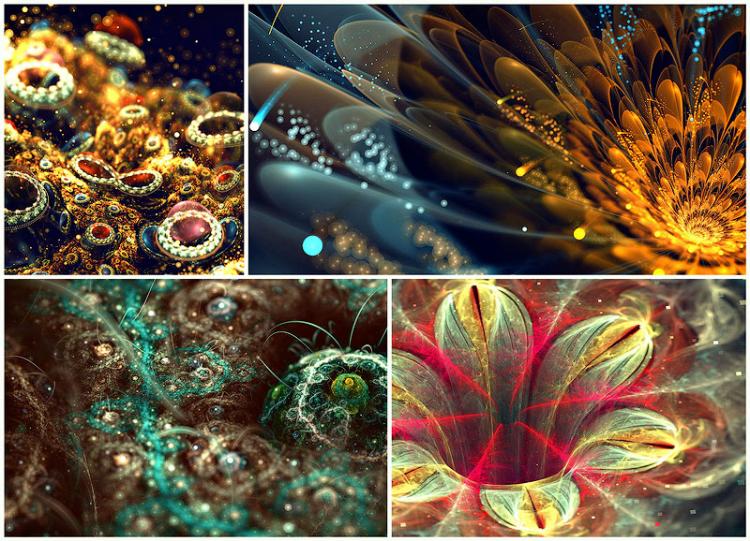 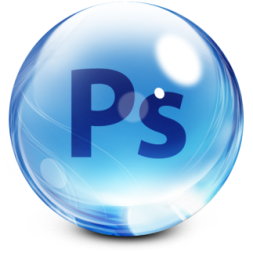 Векторна графіка
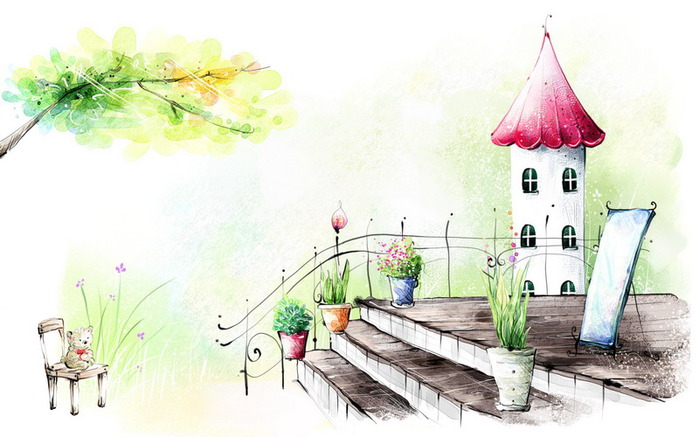 Векторна графіка - створення зображення з сукупності геометричних примітивів- (точок, ліній, кривих), тобто об’єктів, які можна описати математичним рівнянням.
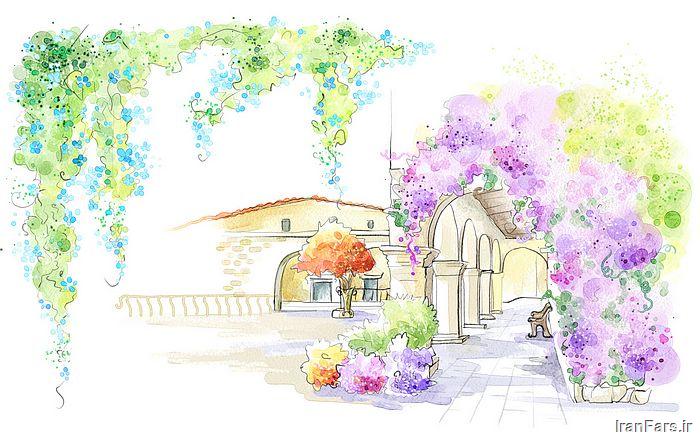 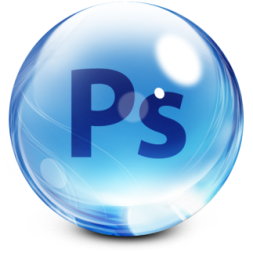 Тривимірна графіка
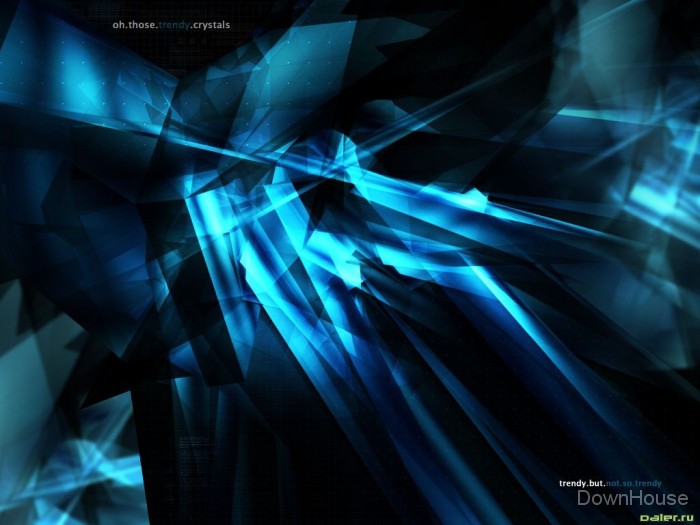 Тривимірна графіка — розділ комп'ютерної графіки, сукупність прийомів та інструментів, призначених для зображення об'ємних об'єктів.
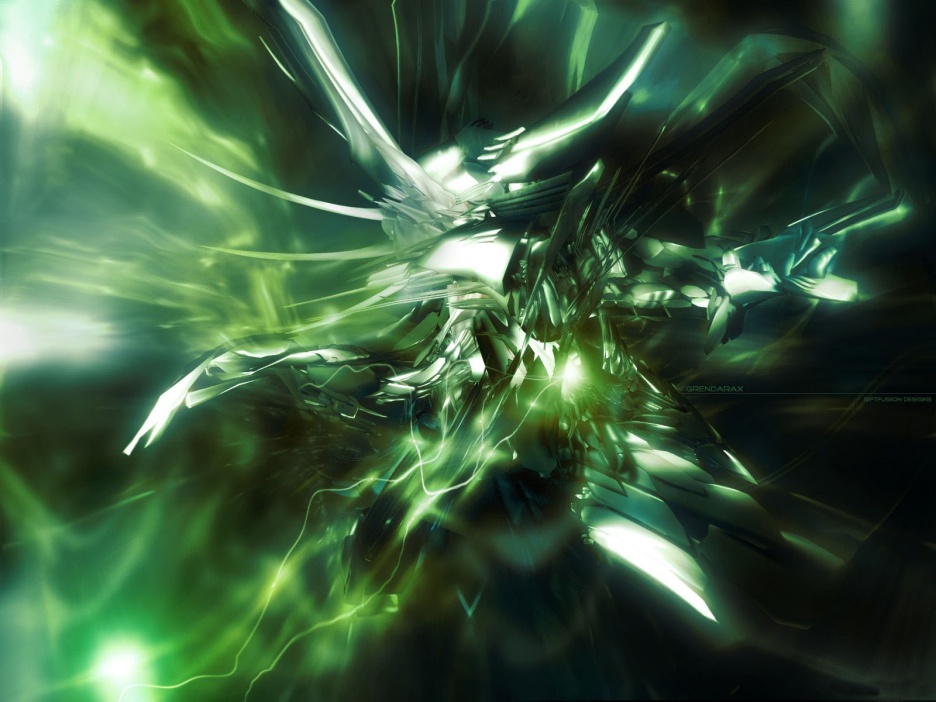 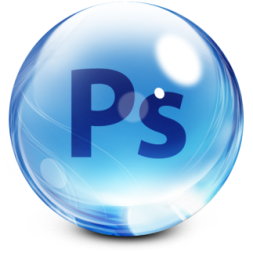 Види графічних редакторів
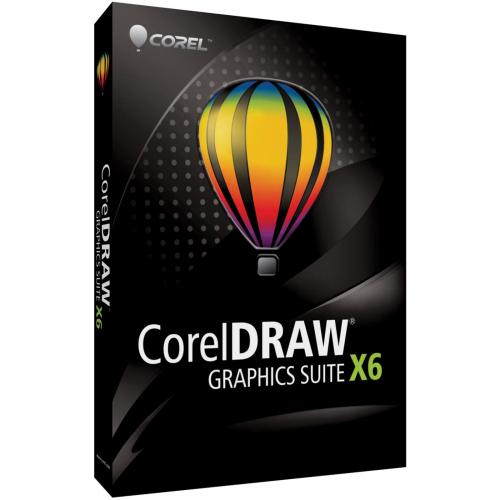 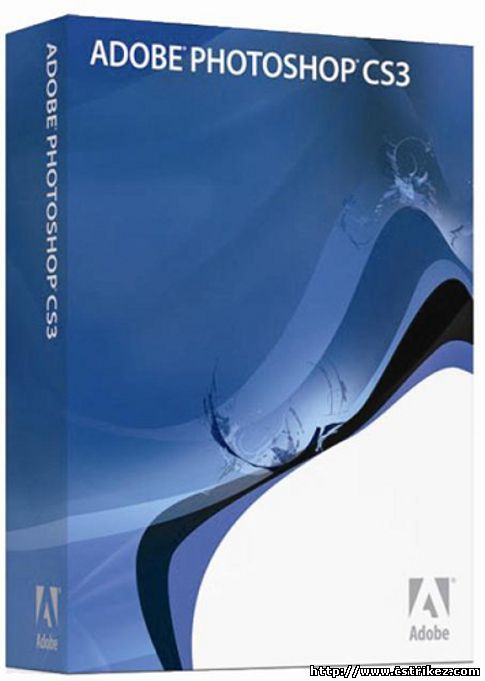 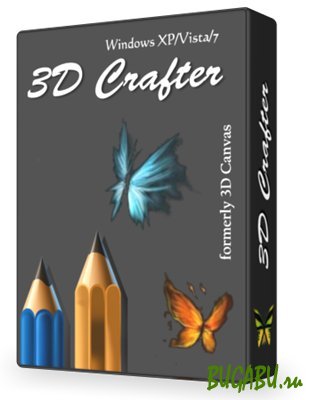 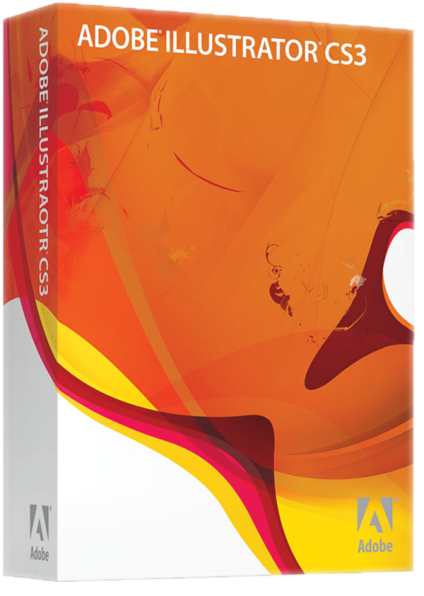 Adobe Photoshop
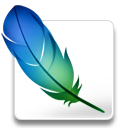 Adobe Photoshop є найкращою програмою для обробки зображень. Графічний редактор призначений для всіх, хто хоче опанувати редагування растрових зображень.
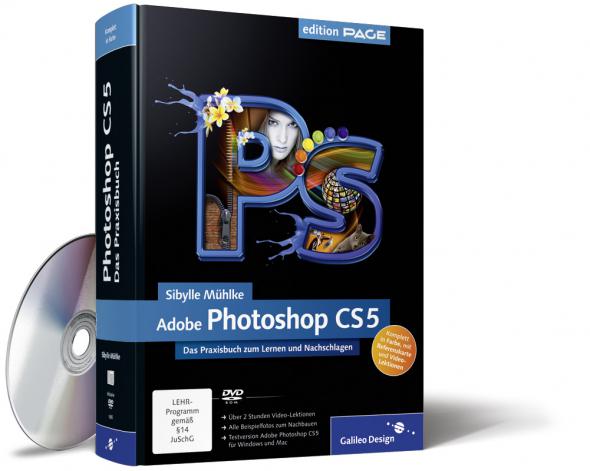 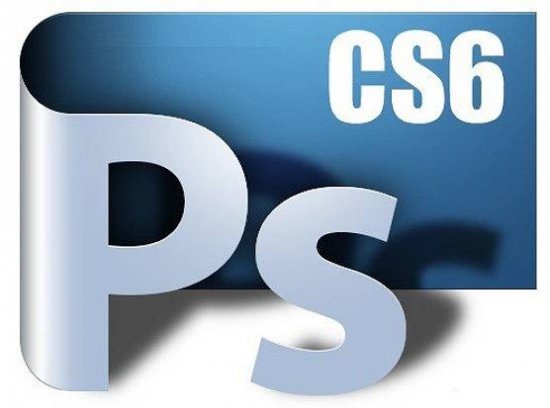 Історія версій Adobe Photoshop
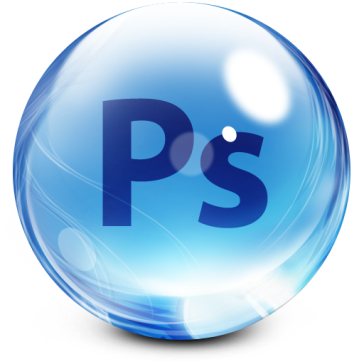 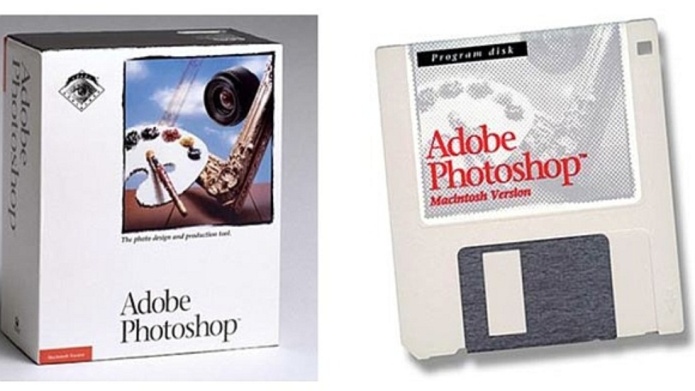 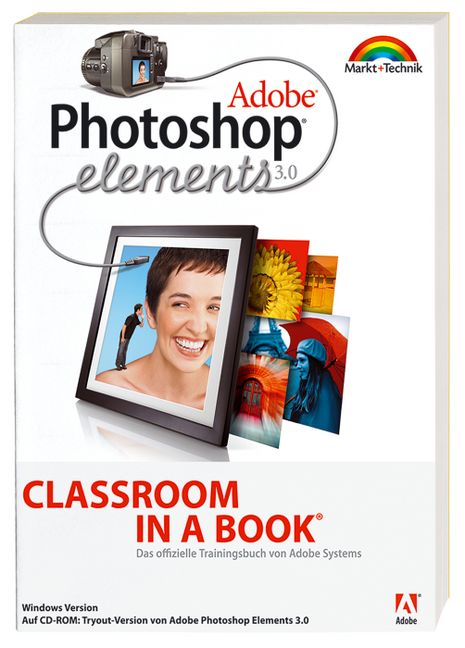 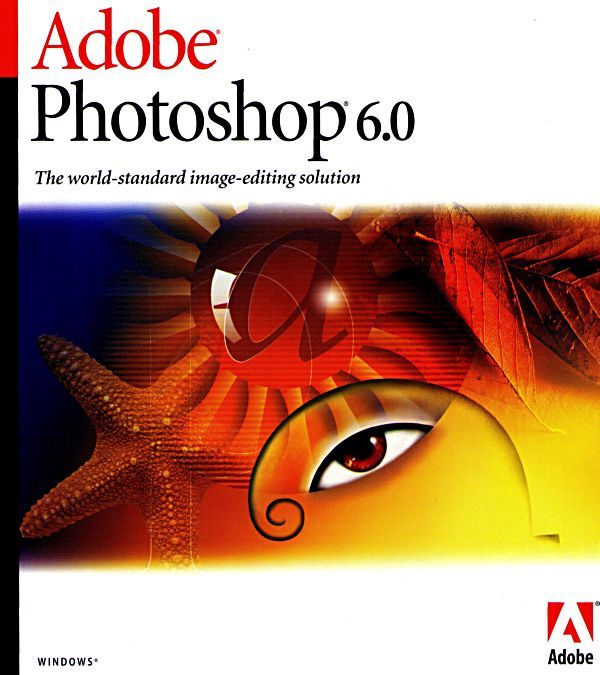 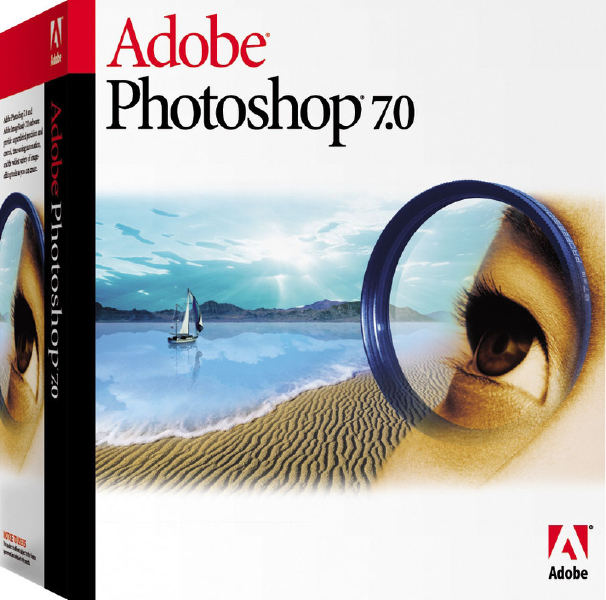 Історія версій Adobe Photoshop
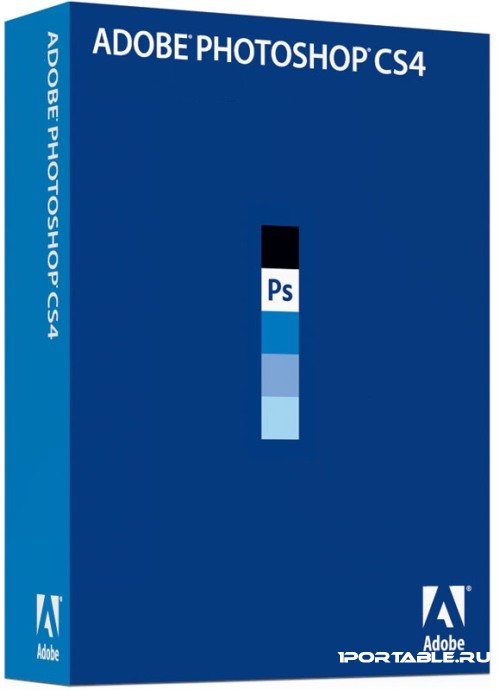 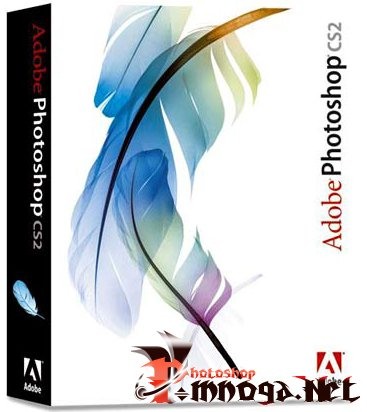 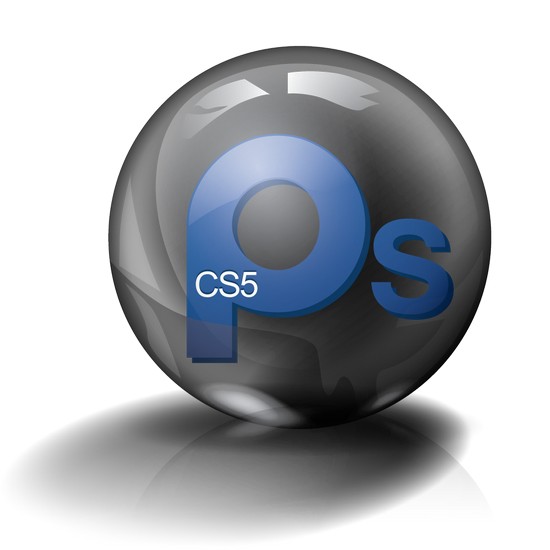 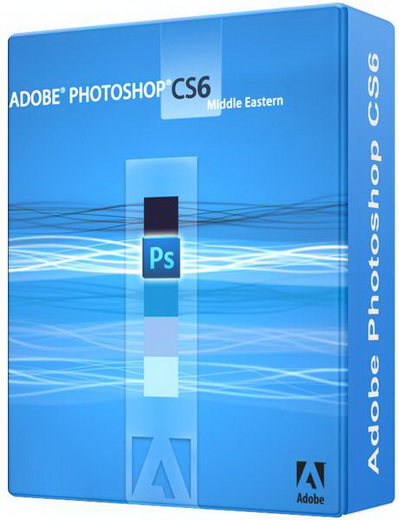 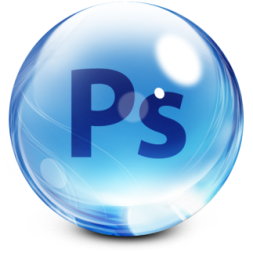 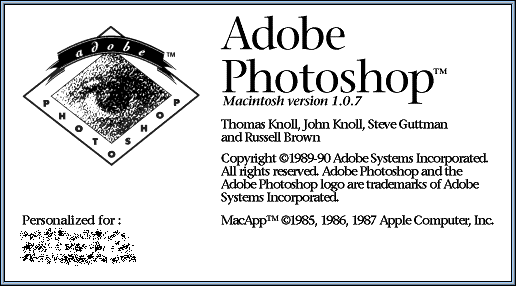 Adobe Photoshop 1.0
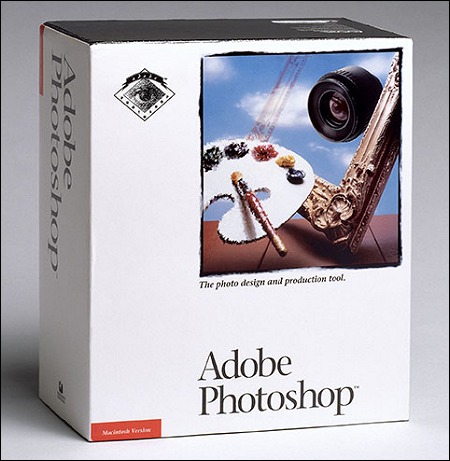 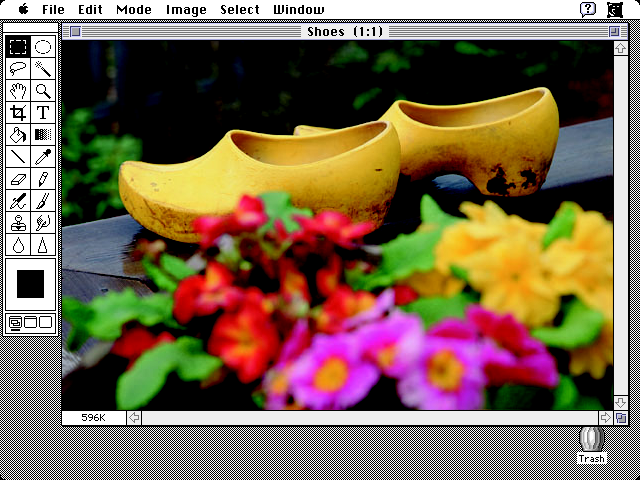 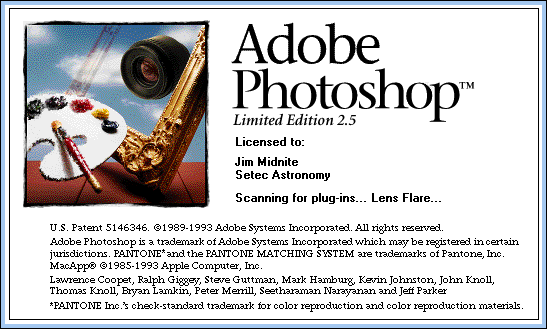 Adobe Photoshop 2 .0
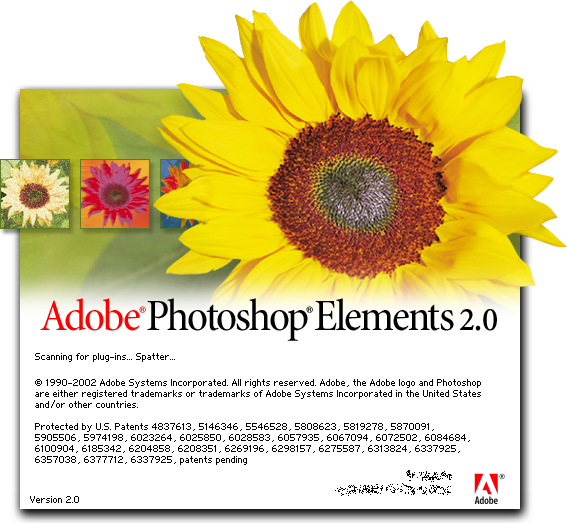 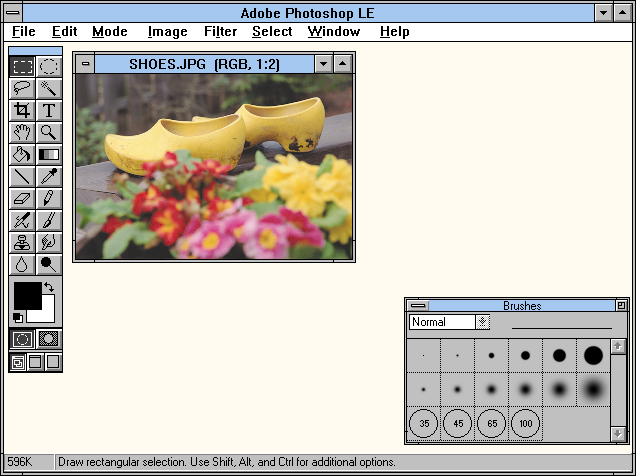 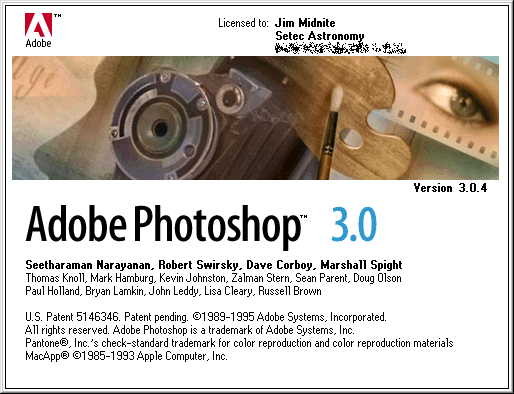 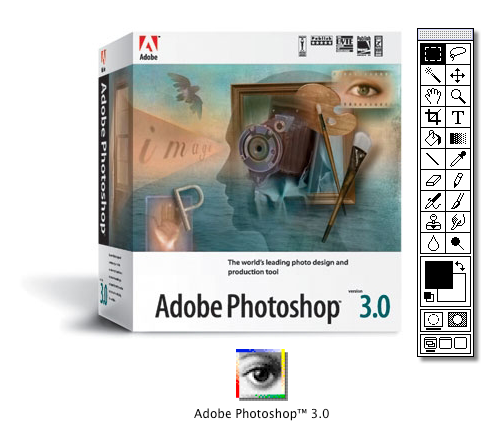 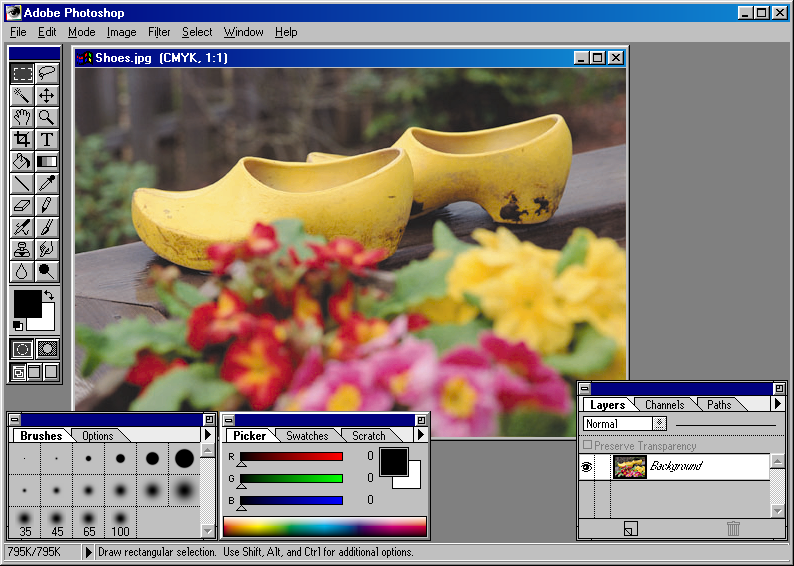 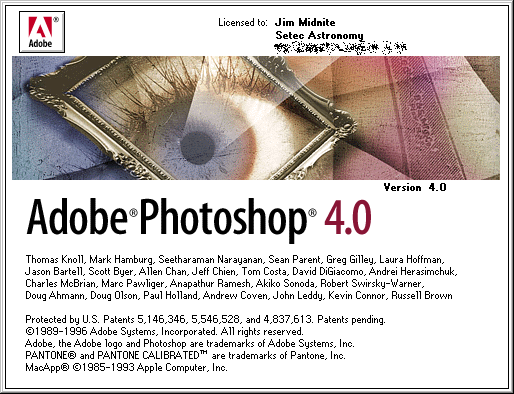 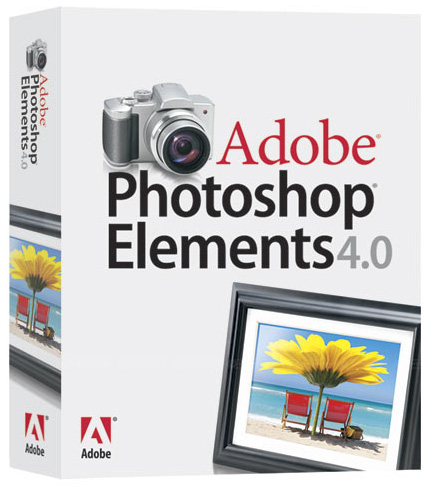 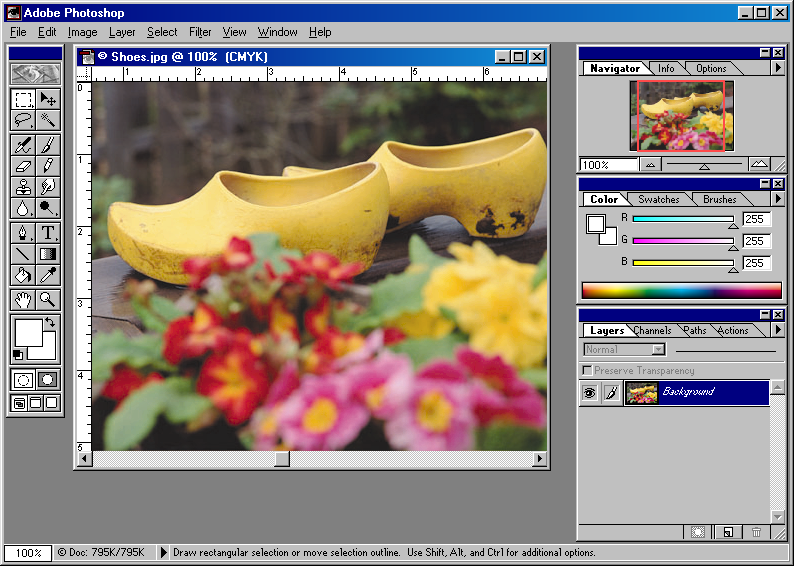 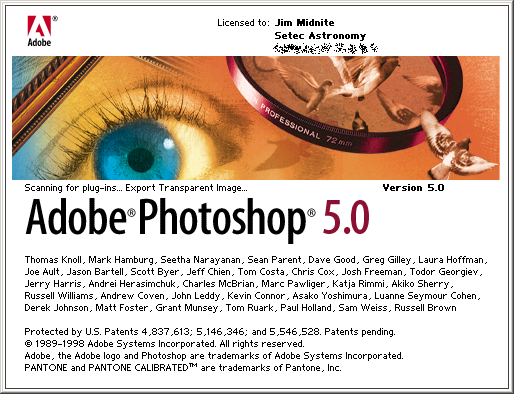 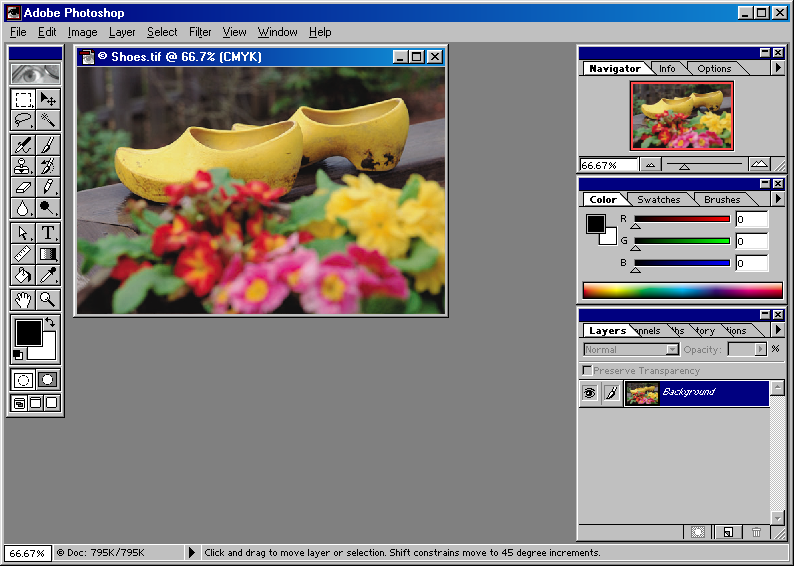 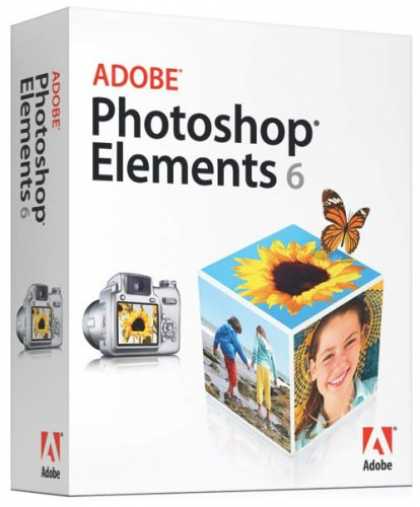 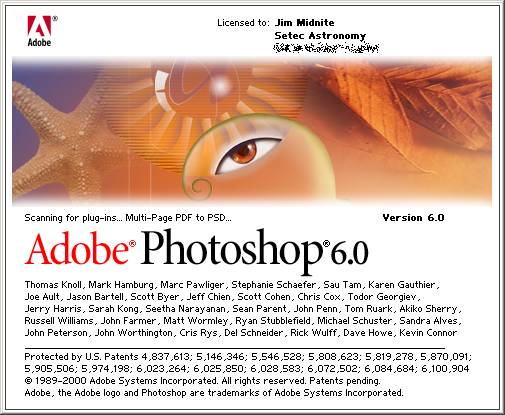 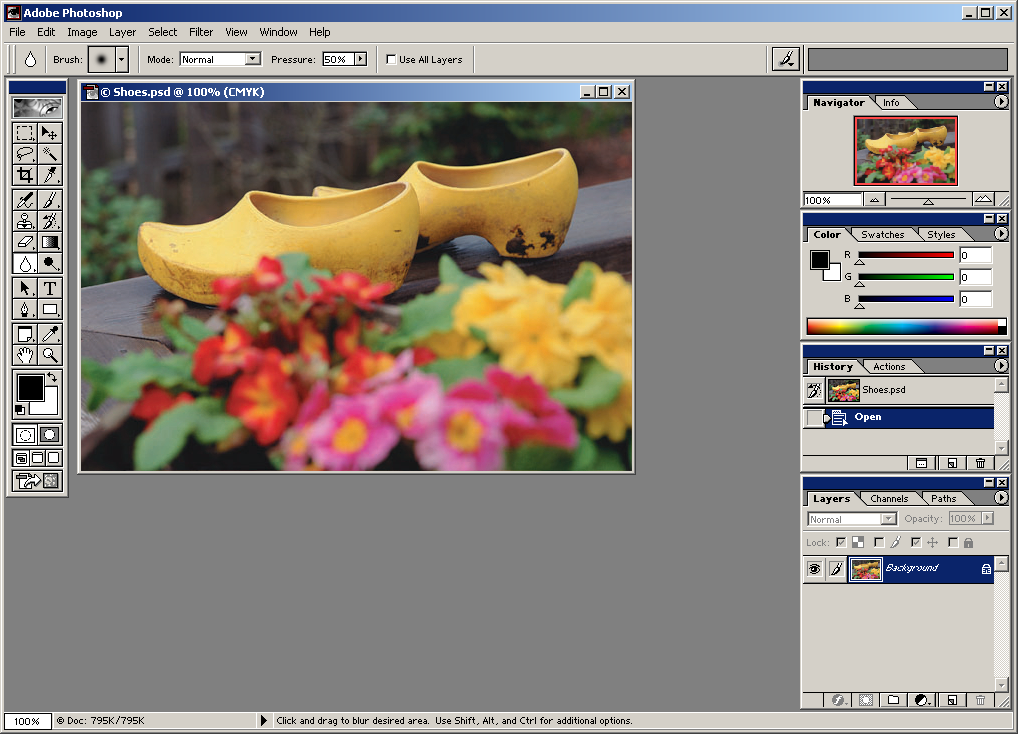 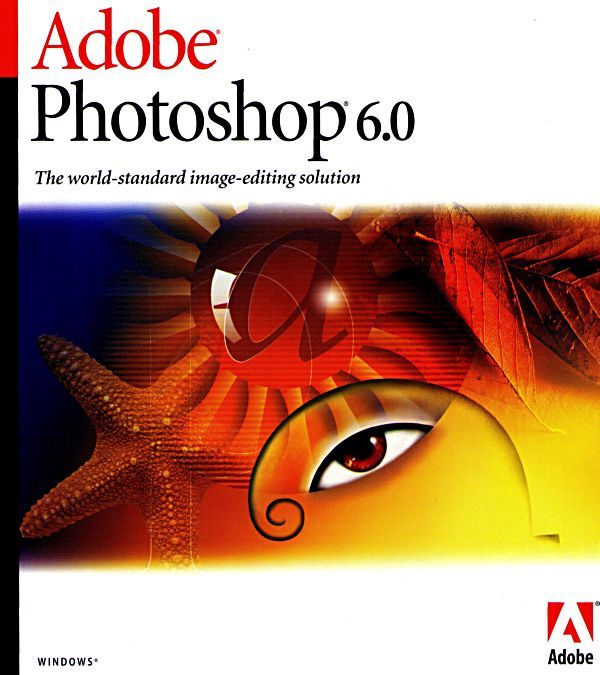 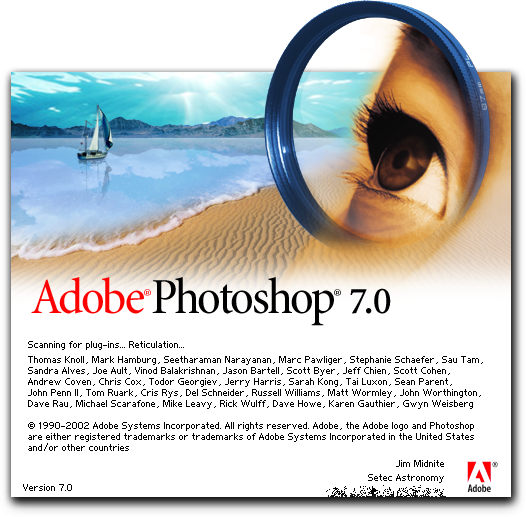 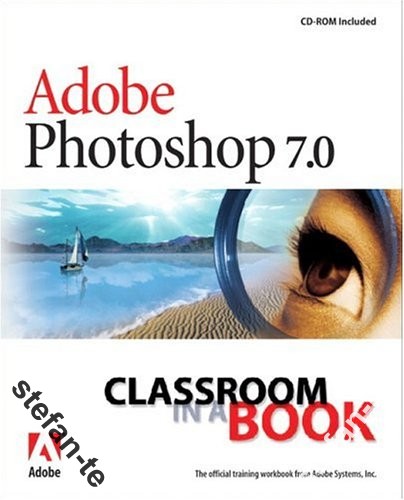 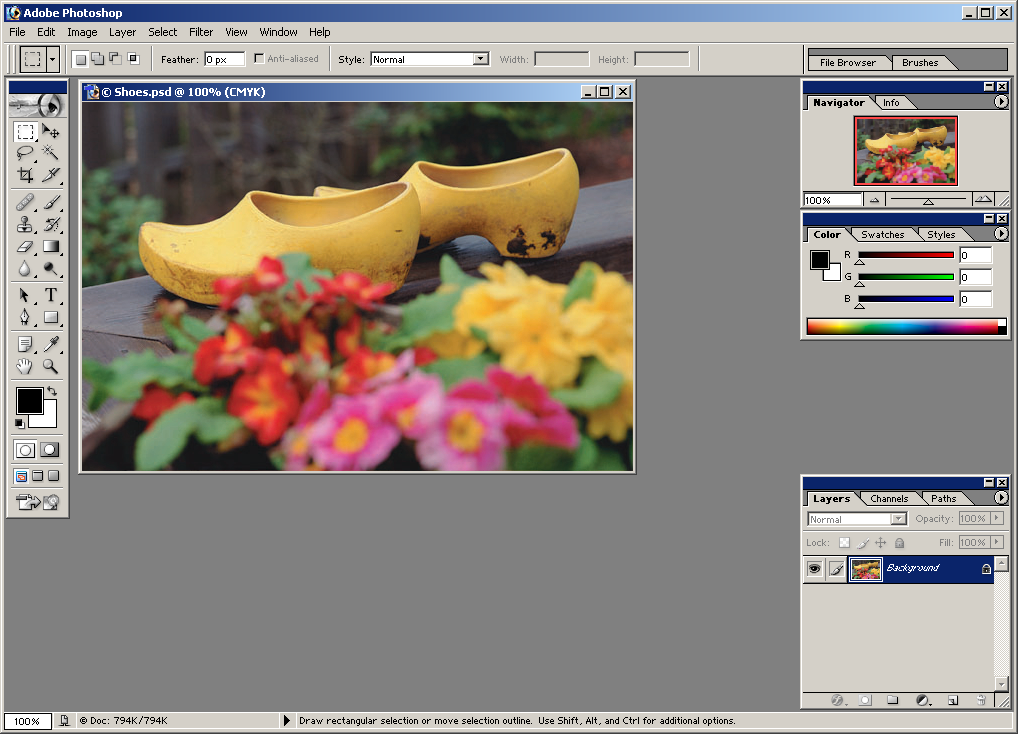 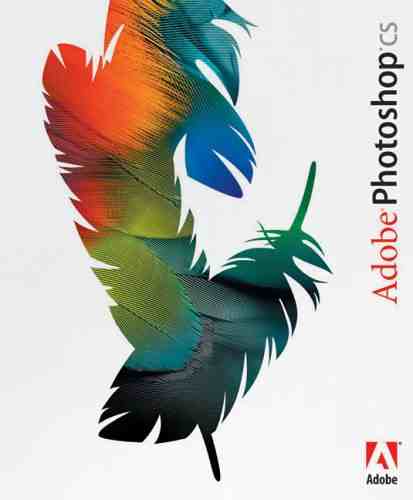 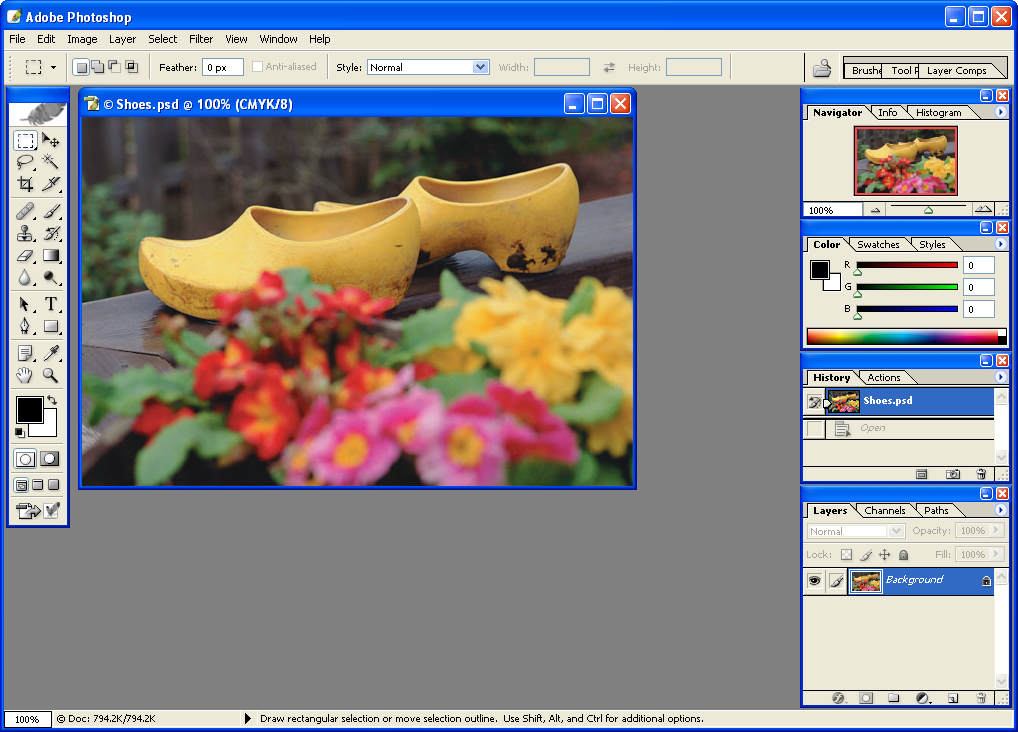 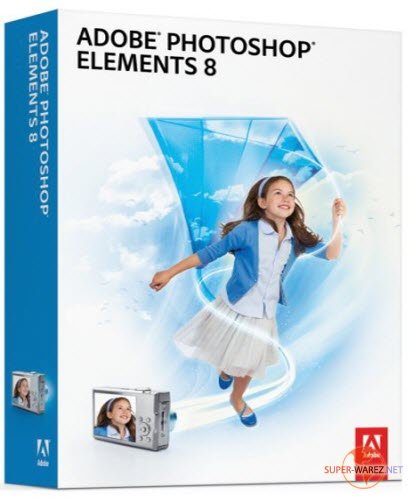 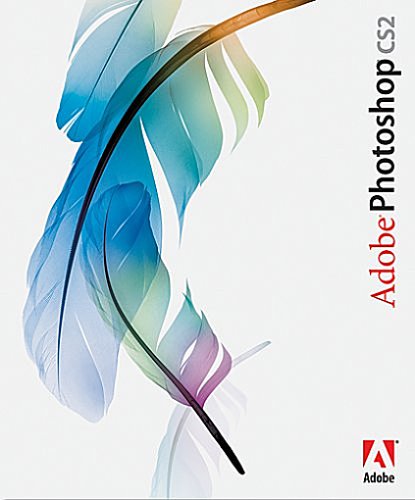 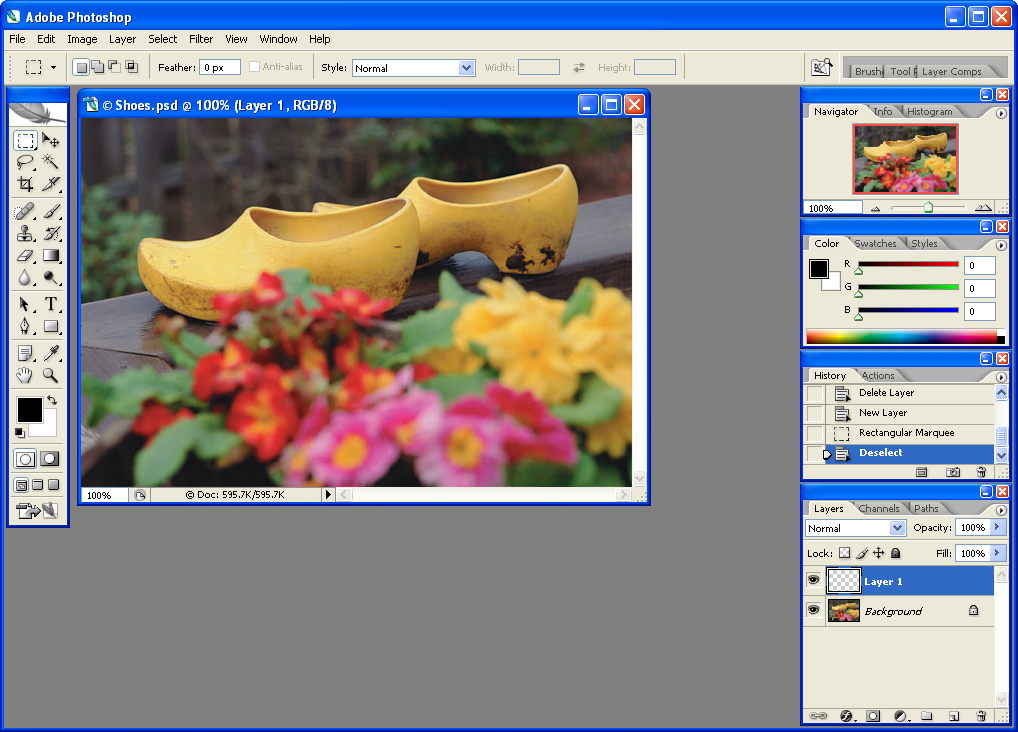 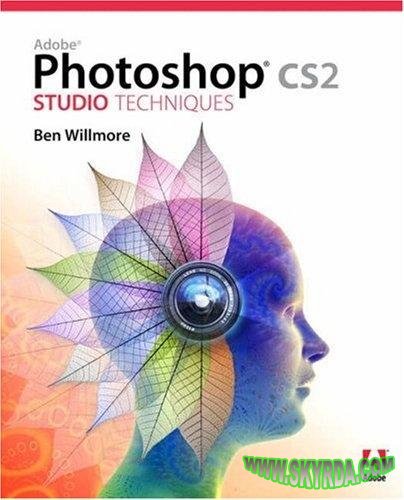 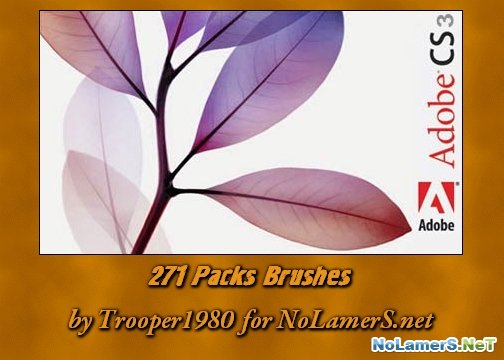 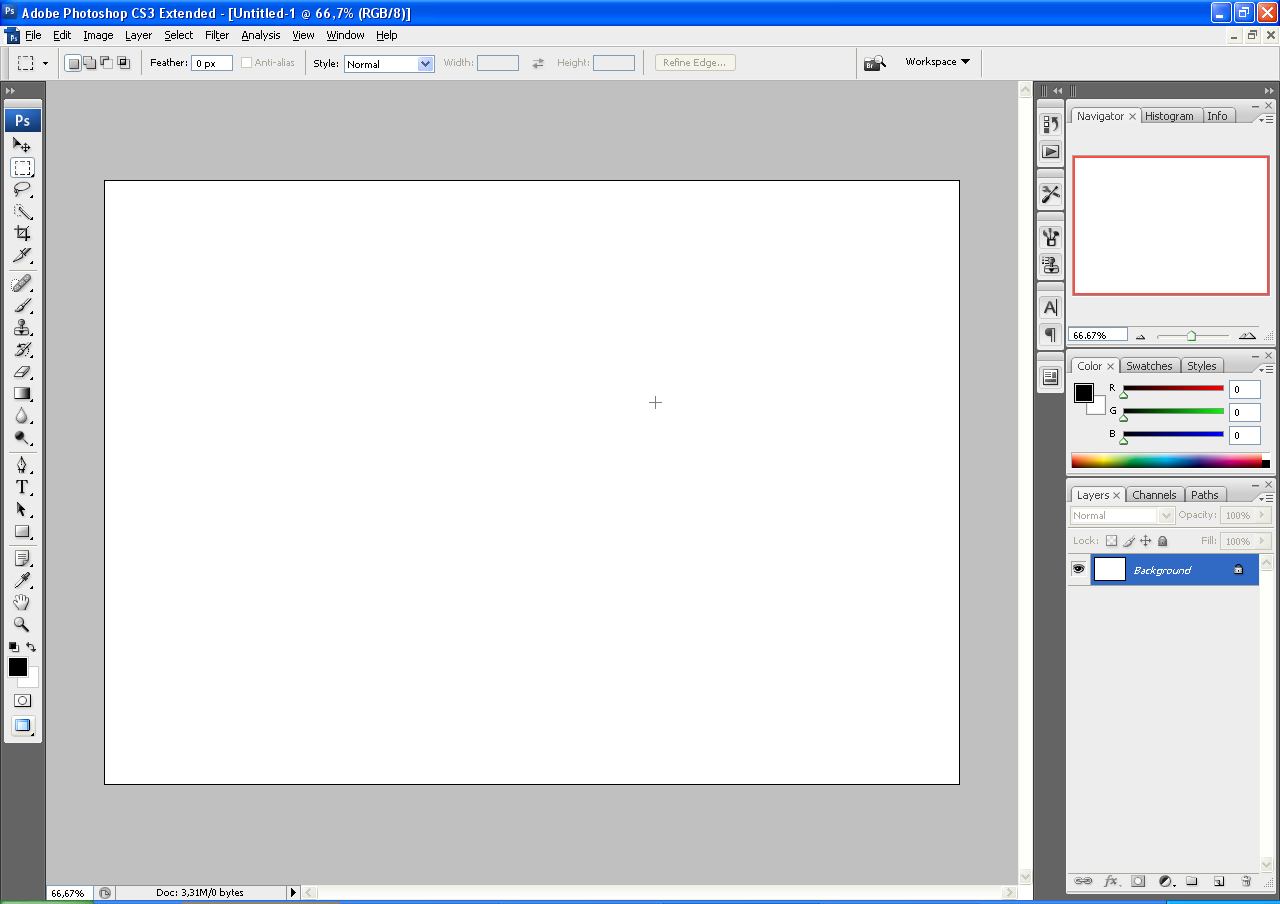 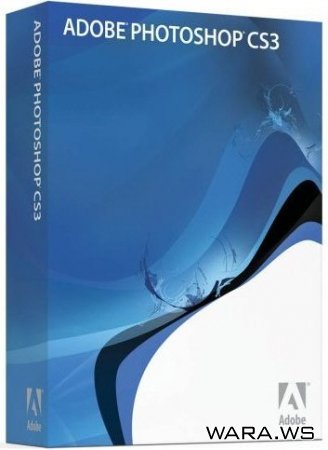 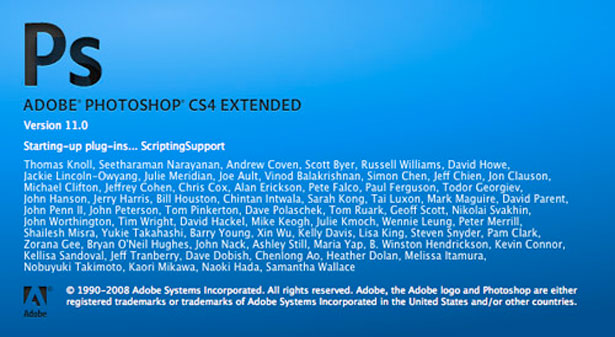 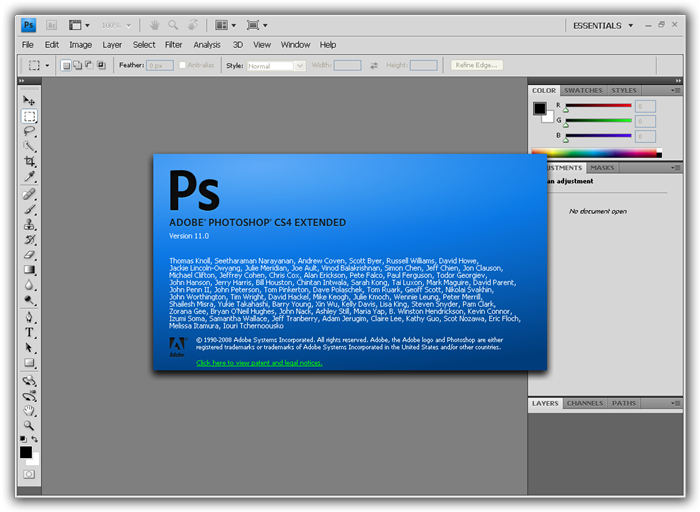 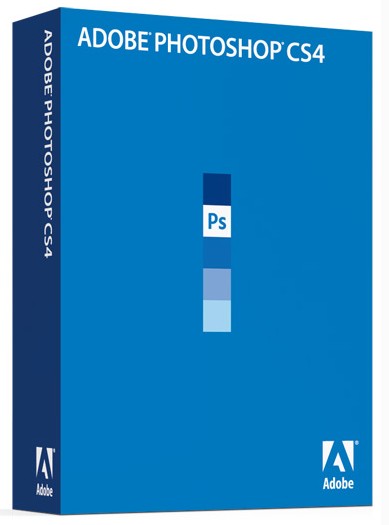 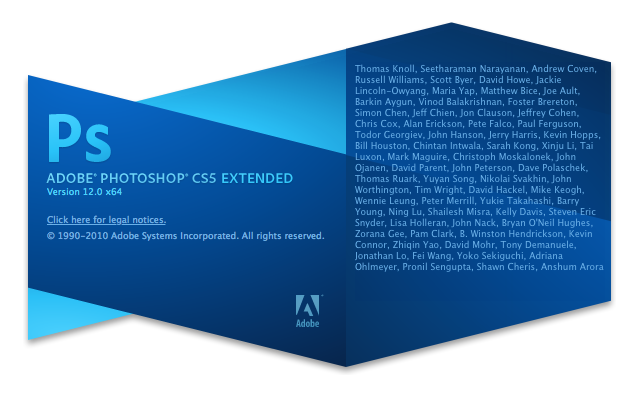 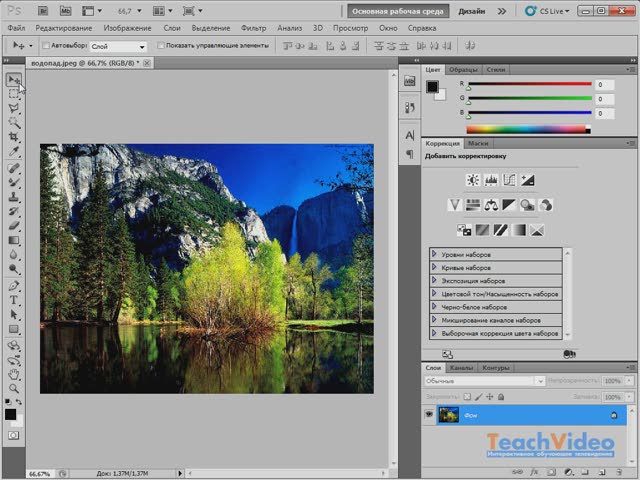 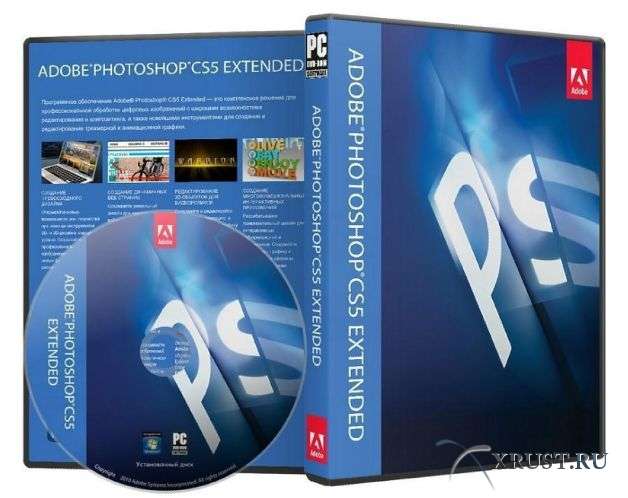 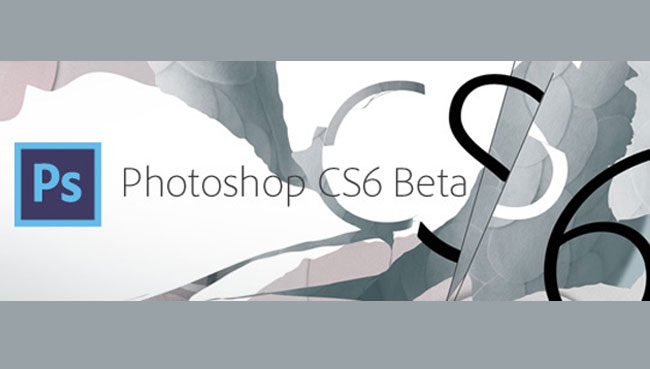 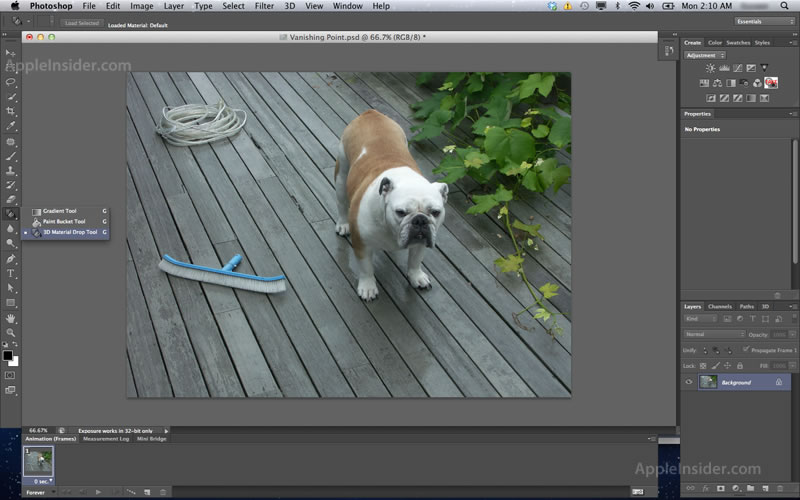 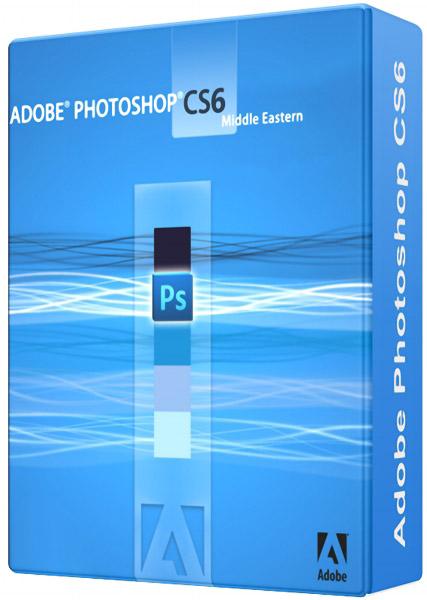 Єволюція інтерфейсу Adobe Photoshop
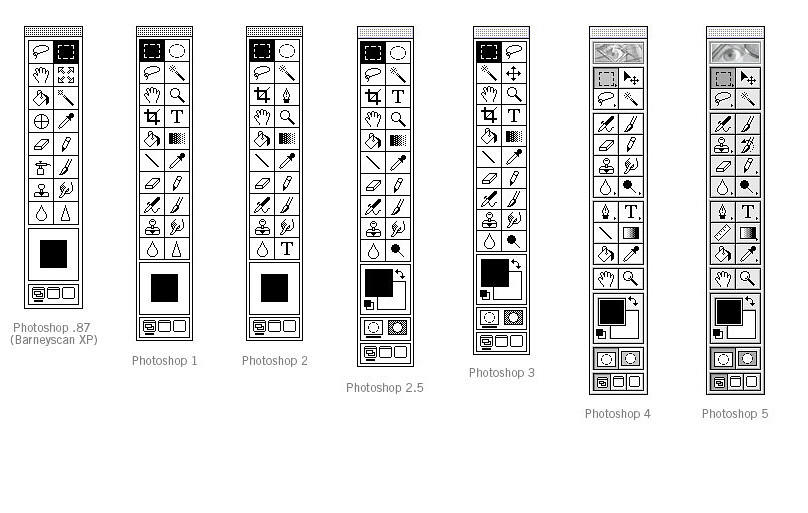 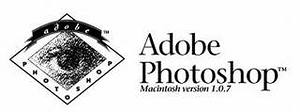 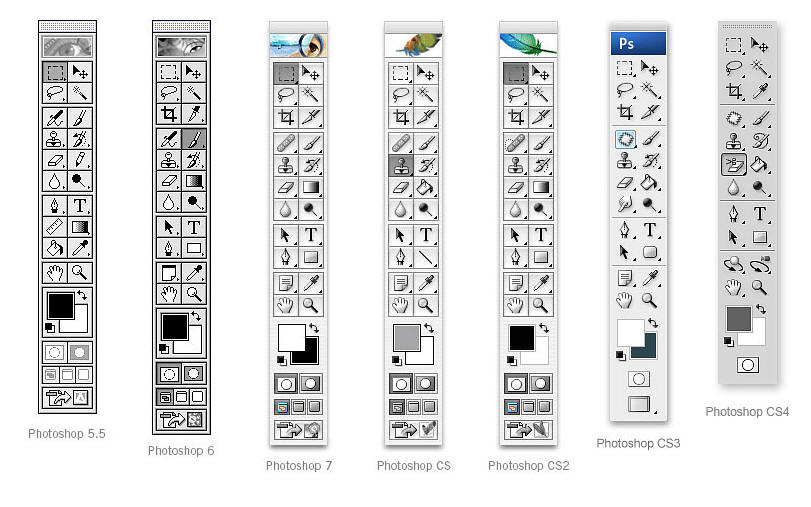 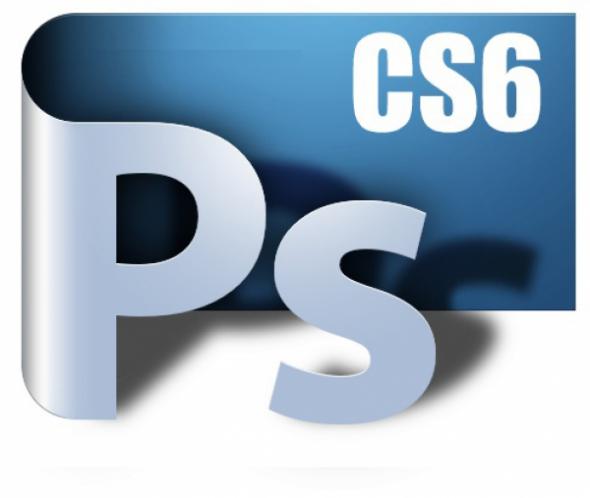 Історія створення ADOBE PHOTOSHOP
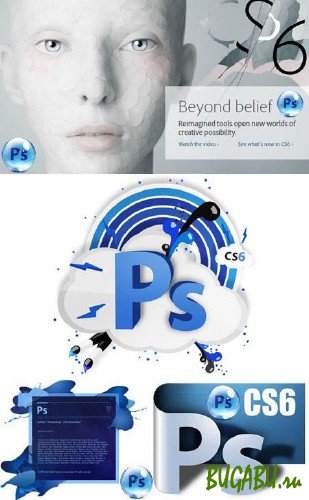 Програма  раніше належала двом братам - Томасу і Джону Нолл . З дитинства батько прищепив синам любов до мистецтва і комп'ютерній техніці . У фотолабораторії батька , Томас вивчав основи кольорокорекції і контрасту , а Джон з цікавістю копирсався в старенькому Apple.
Історія створення ADOBE PHOTOSHOP
У 1984 році батько купив один з перших Макінтошів , функціональні можливості якого дуже розчарували братів - саме це і поклало початок створенню програми , яка в майбутньому принесе прибуток в мільйони доларів.
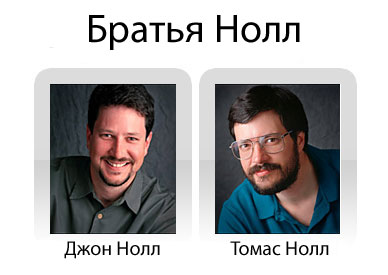 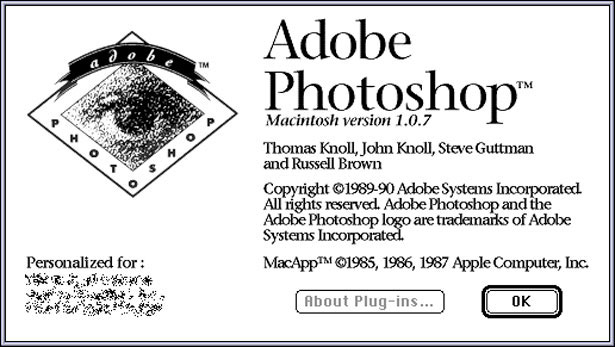 Огляд панелі інструментів Adobe Photoshop CS2
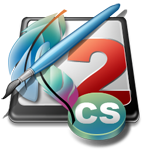 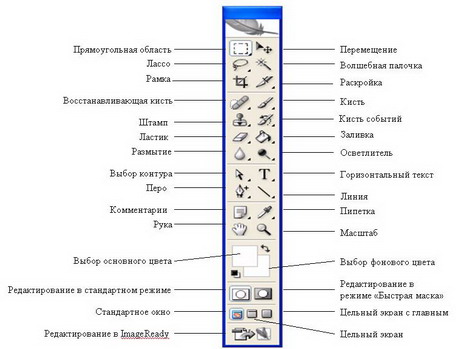 Робоча область Adobe Photoshop CS2
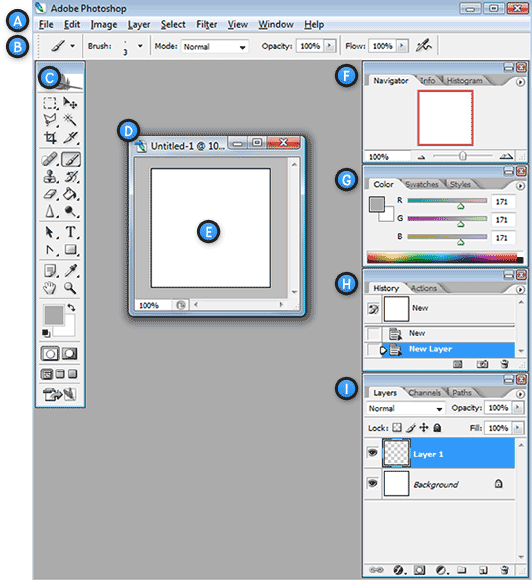 Робочі області дозволяють вибрати які вікна будуть з'являтись на екрані. Ви можете уявити собі робочі області, між якими можна перемикатись в будь-який час.
A. Горизонтальне меню - Організована область меню, розділена за різними виконуваних типам завдань. 
B. Панель налаштувань - Містить налаштування, можливі для обраного інструменту.
H. Історія - Постійно оновлюється запис попередніх змін внесених в документ. 
 I. Шари - Шари в Photoshop дозволяють вам працювати над окремими полотнами, дозволяючи різним речам проявлятися над або під іншими.
C. Панель інструментів - Містить широкий вибір доступних інструментів в Photoshop, а також колір переднього плану, фоновий колір та інші функції.
F. Навігатор -Використовується для навігації по великих зображень.
 G. Панель кольорів - Панель, використовувана для вибору кольорів переднього і заднього планів для малювання або заливки ними.
D. Вікно документа - Вікно, яке вміщує редагований в Photoshop документ.
 E. Активна область зображення - Вікно документа містить активну область зображення (показана білим зверху). Це область, в якій працює художник
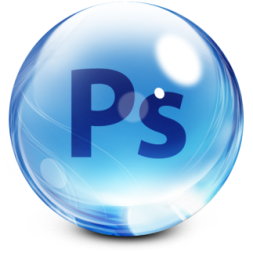 Панель инструментов Adobe Photoshop CS2
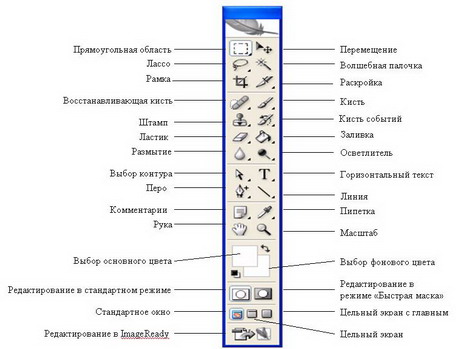 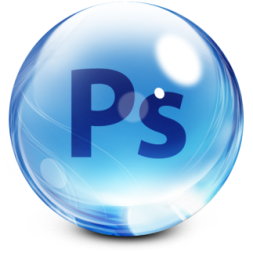 Інструмент Виділення
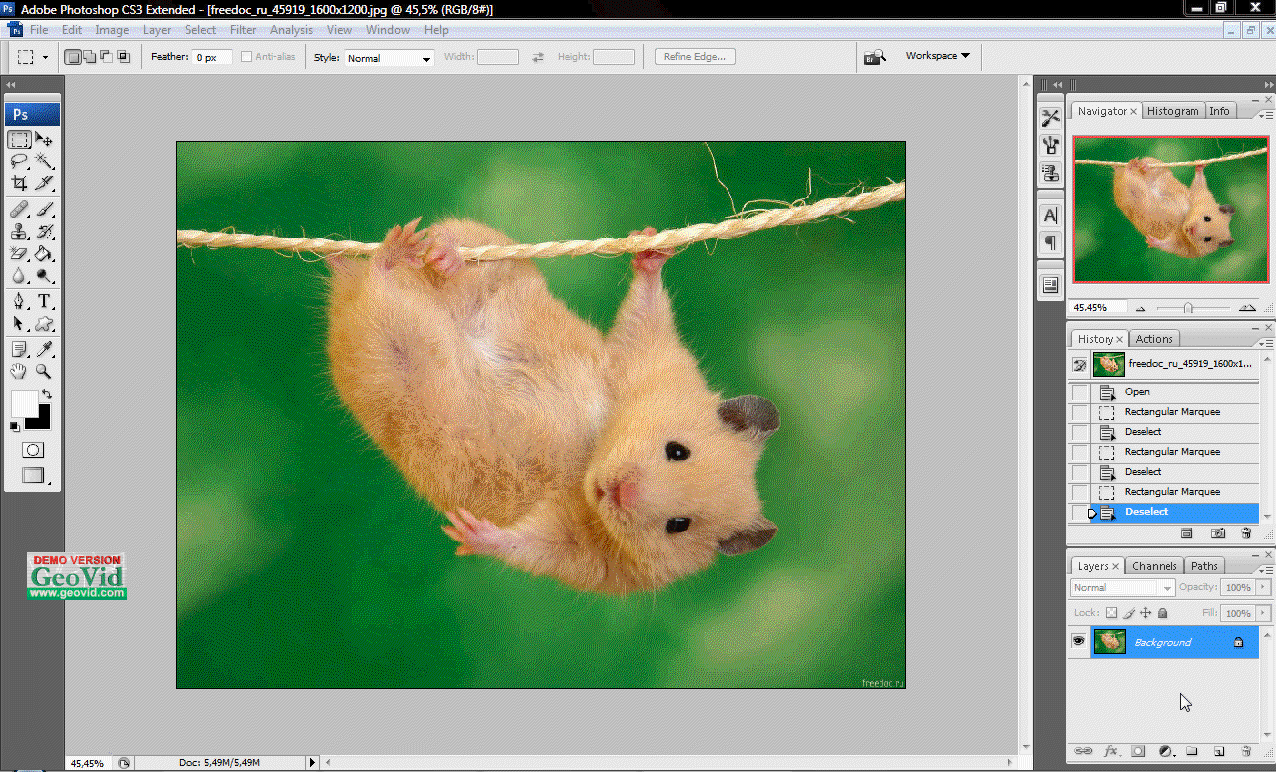 Виділення прямокутної, овальної, круглої, у вигляді рядка і стовпчика областей. Маленький чорний трикутник справа внизу вказує на те, що цей елемент має модифікатори.
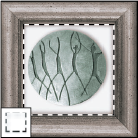 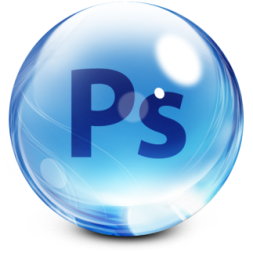 Інструмент Переміщення
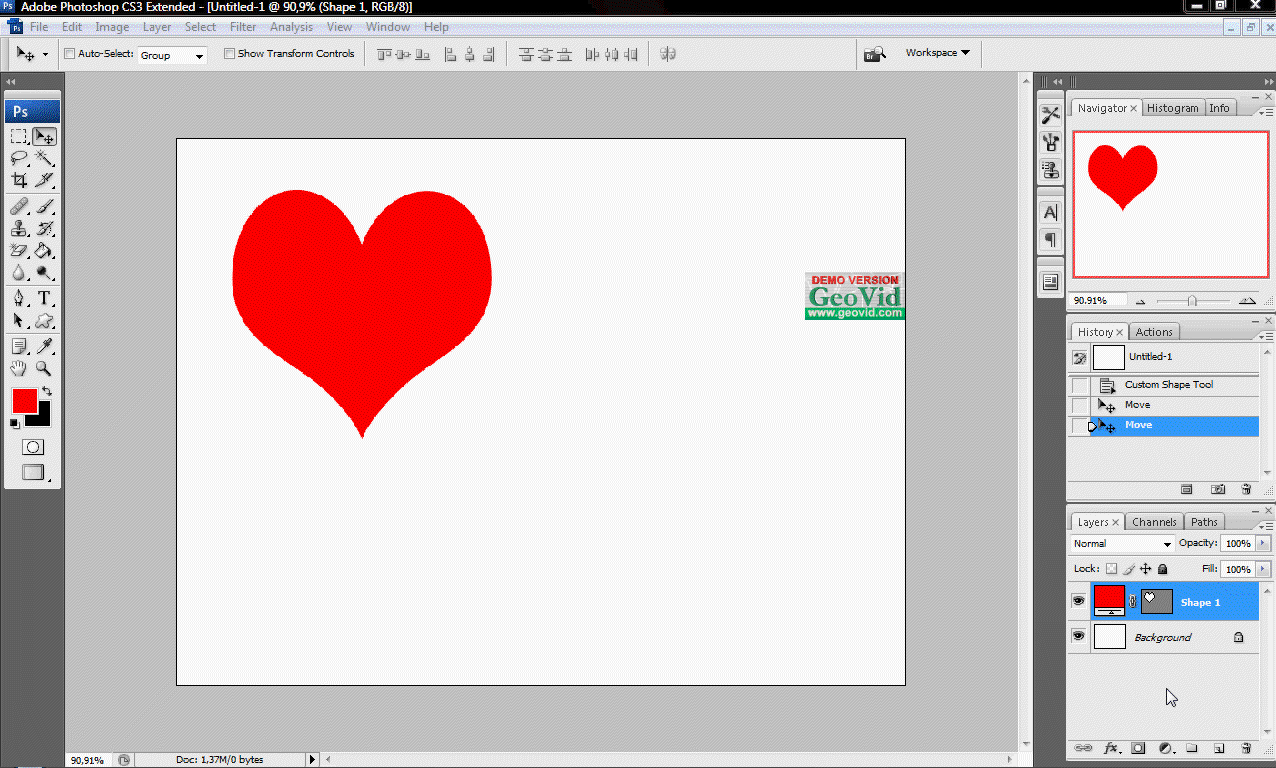 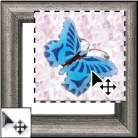 За допомогою цього інструменту можна переміщати фрагменти на шарах зображення, переміщати шари та інші виділені області.
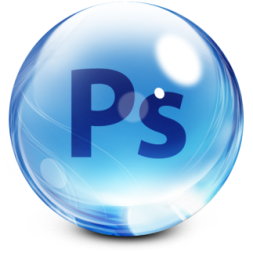 Інструмент Лассо
Дозволяє виділяти різні області. Даний інструмент має модифікатори: магнітне ласо (виділення ділянок з різними відтінками одного кольору), полігональне ласо (виділення за допомогою прямих ліній), ласо.
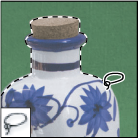 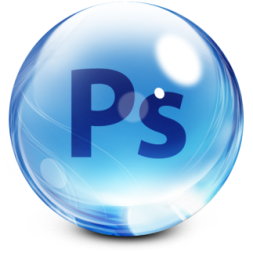 Інструмент Чарівна паличка
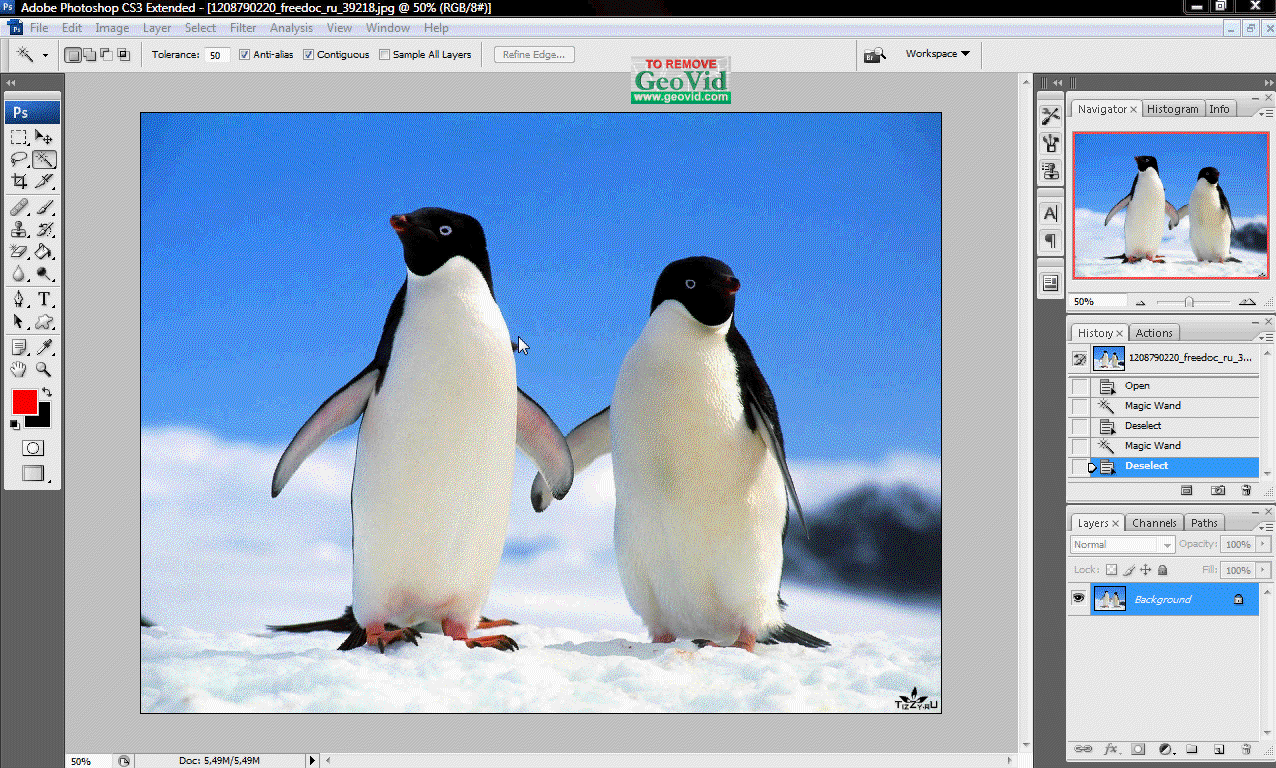 Також як і інструмент ласо дозволяє виділяти різні області одного кольору. Тільки вже не потрібно виділяти область, досить тільки клацнути по ній мишкою. Чутливість палички можна регулювати.
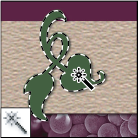 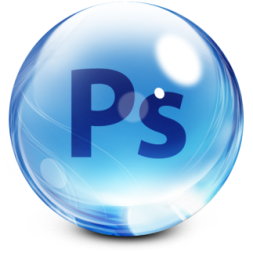 Інструмент Кадрування
Виділити потрібну область, клацнути по цьому інструменту ще раз, в діалоговому вікні натиснути кнопку ОК. Даний інструмент дозволяє вирізати потрібну область зображення.
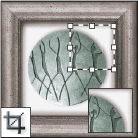 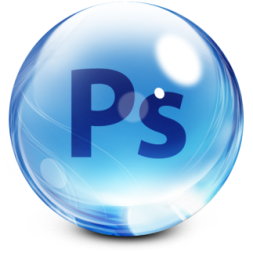 Інструмент "Раскройка" або Фрагмент
Дозволяє виділяти деякі області зображення. Має модифікатори: раскройка, виділення фрагмента.
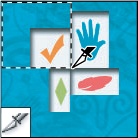 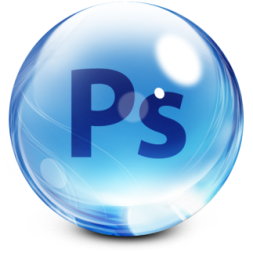 Відновлююча кисть та Точковий пензель відновлення
Інструмент (Відновлююча кисть) зафарбовує вибраним зразком для відновлення пошкодженої ділянки зображення.
    
    Інструмент (Точковий пензель відновлення) швидко усуває плями і дефекти з фотографій, що володіють одноманітним фоном.
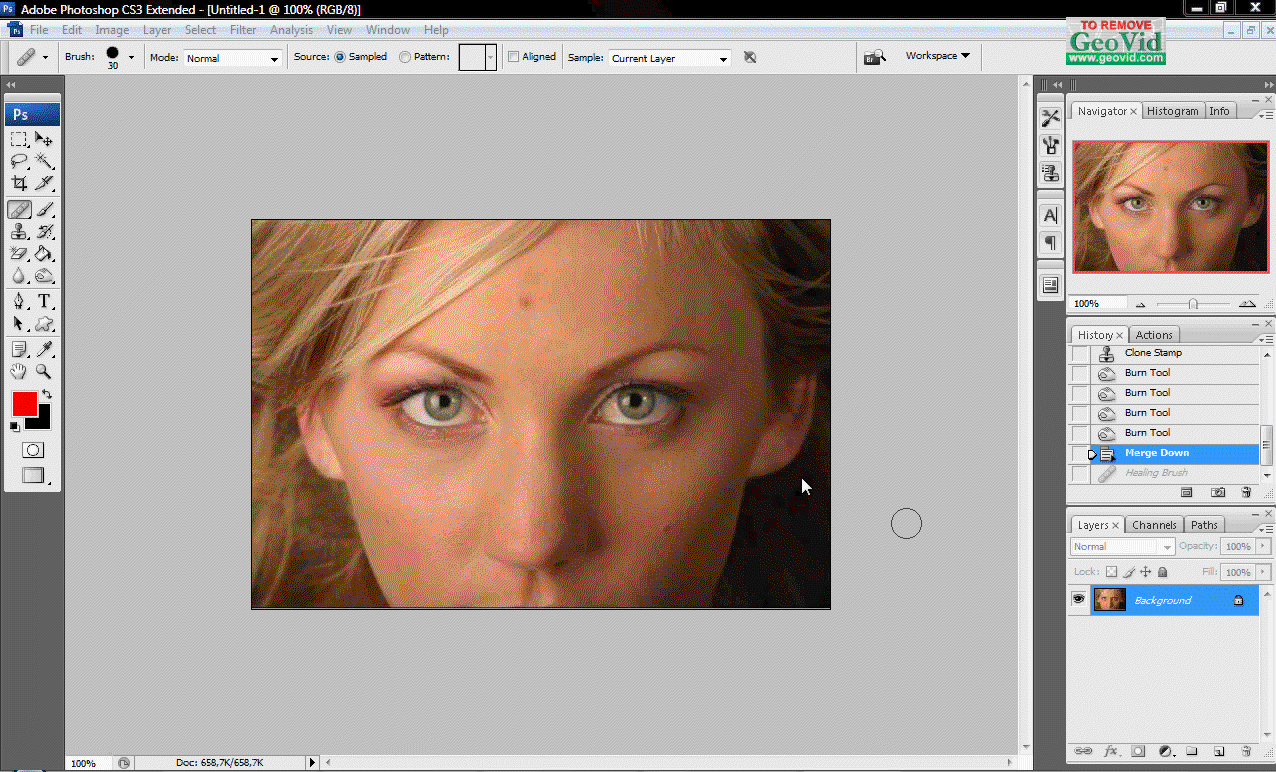 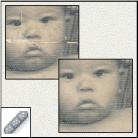 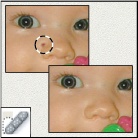 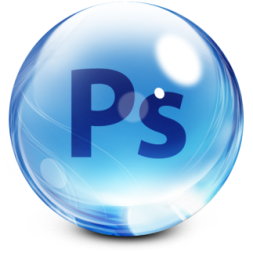 Інструмент Кисть
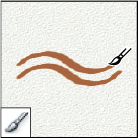 Модифікатори: олівець, заміна кольору. Малює мазками пензля. Вибравши кисть, ми, як правило, повинні вказати її колір.
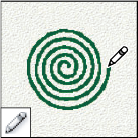 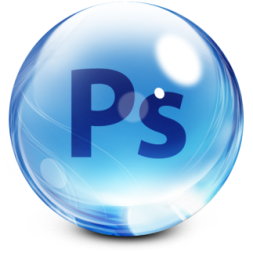 Інструмент Штамп
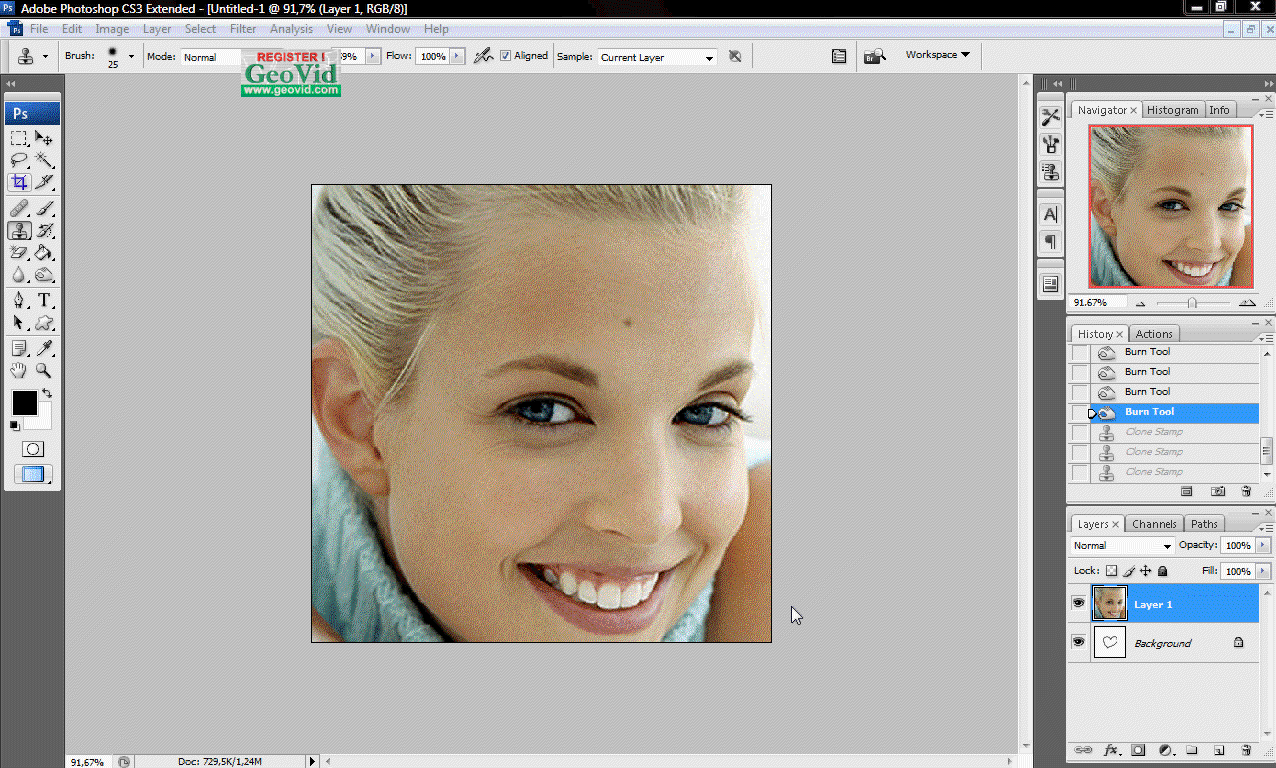 Відповідає за клонування області. Модифікатори: візерунковий штамп. Малює зразком зображення. Дуже корисний інструмент для ретушування фотографії.
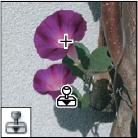 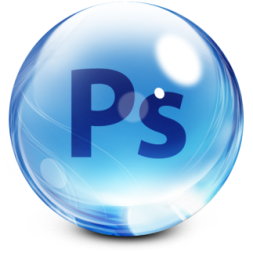 Інструмент "Історична" або "Архівний пензель"
Модифікатори: архівна художня кисть. Копіює обраний стан зображення у вікно поточного зображення.
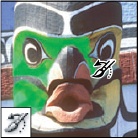 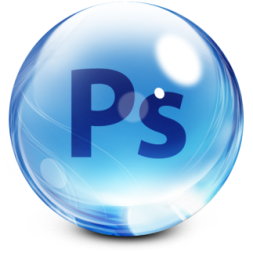 Інструмент Ластик
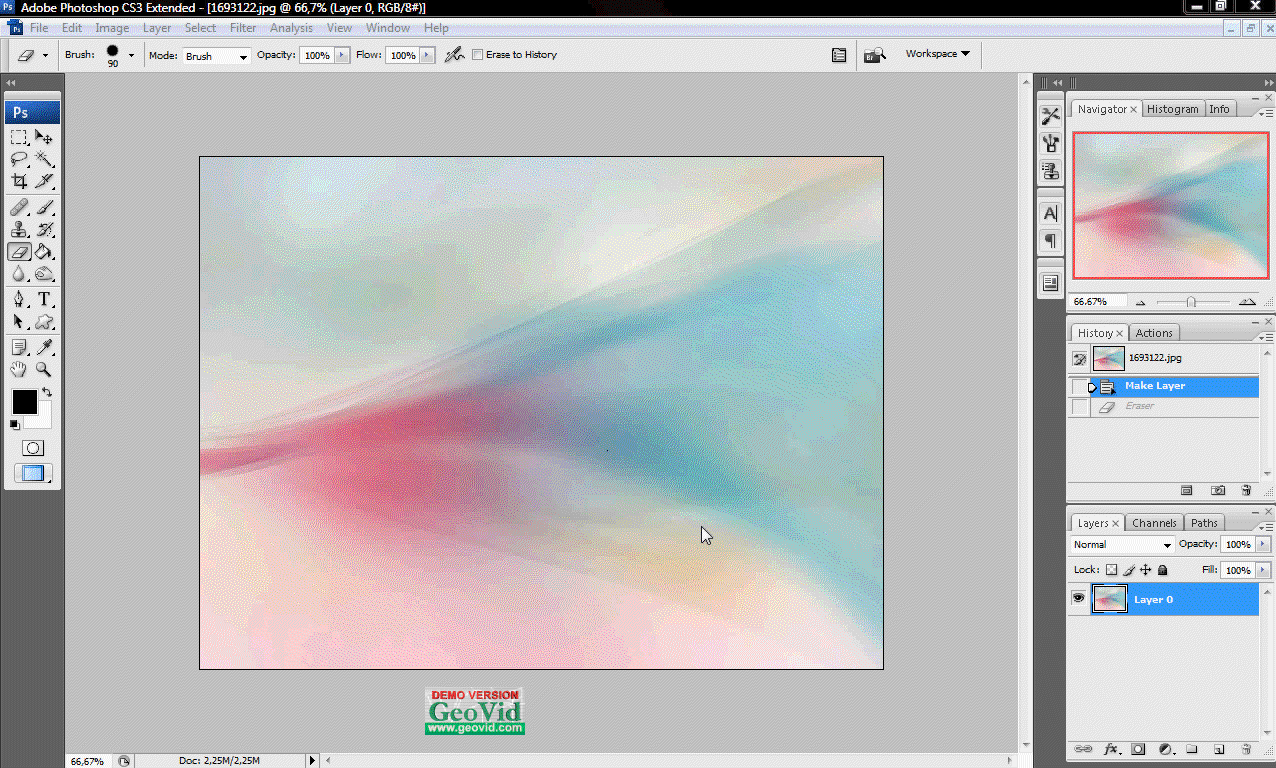 Відповідає за стирання непотрібної області. Модифікатори: чарівний ластик, фоновий ластик. Стирає пікселі і відновлює частини зображення до збереженого раніше стану.
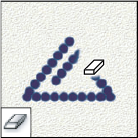 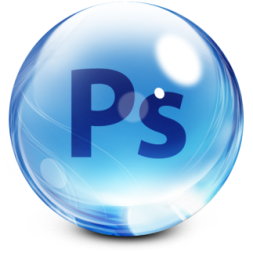 Інструмент "Градієнт" або "Заливка"
Зафарбовування області кольором. Модифікатори: градієнт, заливка. Створює лінійний, радіальний, кутовий, відбитий і ромбоподібний переходи між кольорами.
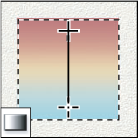 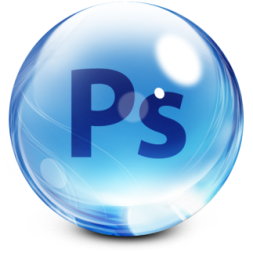 Інструмент Розмиття
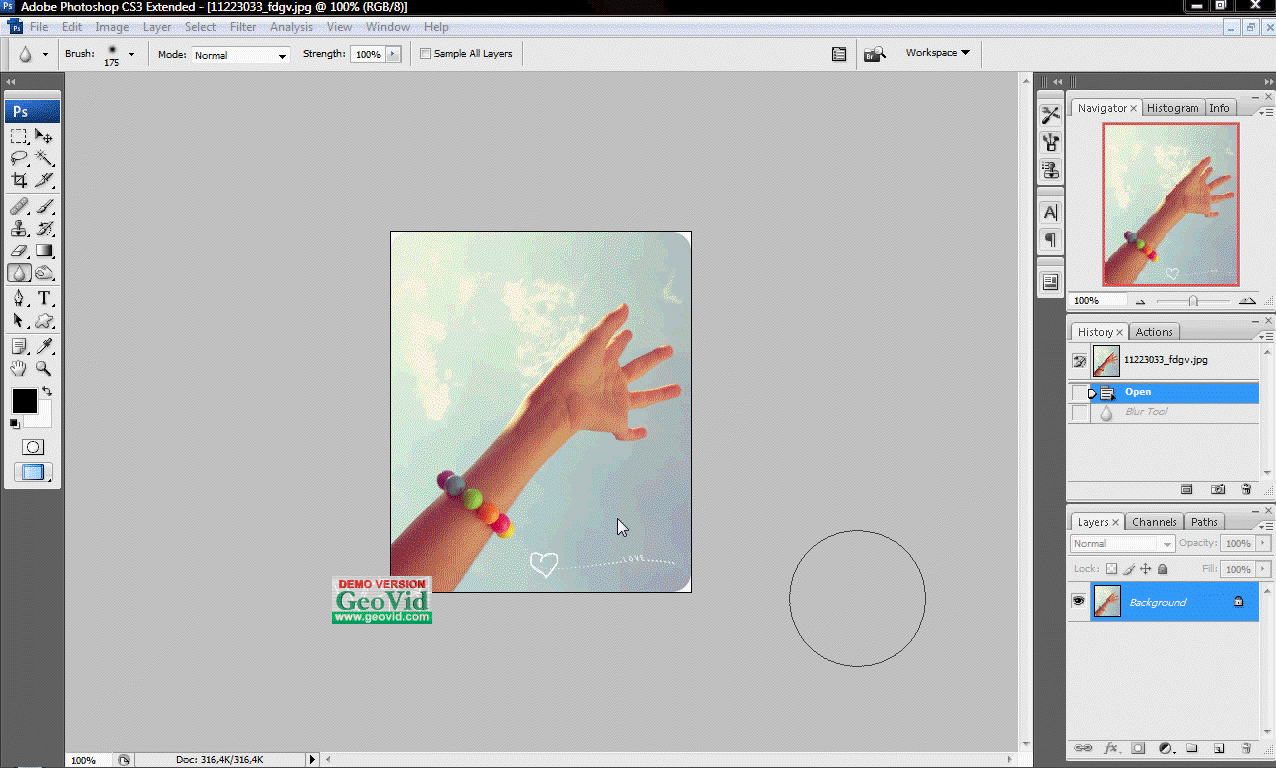 Відповідає за розмиття деяких областей. Модифікатори: різкість, палець. Розмиває різкі краї зображень.
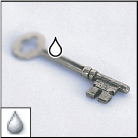 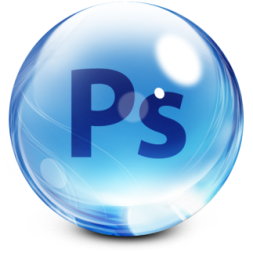 Інструмент Випалювання
Дозволяє затемнити або освітлити-яку область зображення. Модифікатори: освітлювач, губка. Затемнює області зображення.
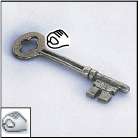 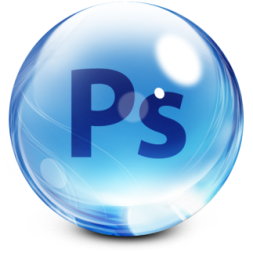 Інструмент  Виділення контура
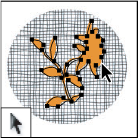 Модифікатори: стрілка. Роблять видимими опорні точки, напрямні лінії і напрямні точки у виділених фігурах або сегментах.
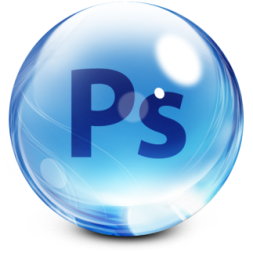 Інструмент  Текст
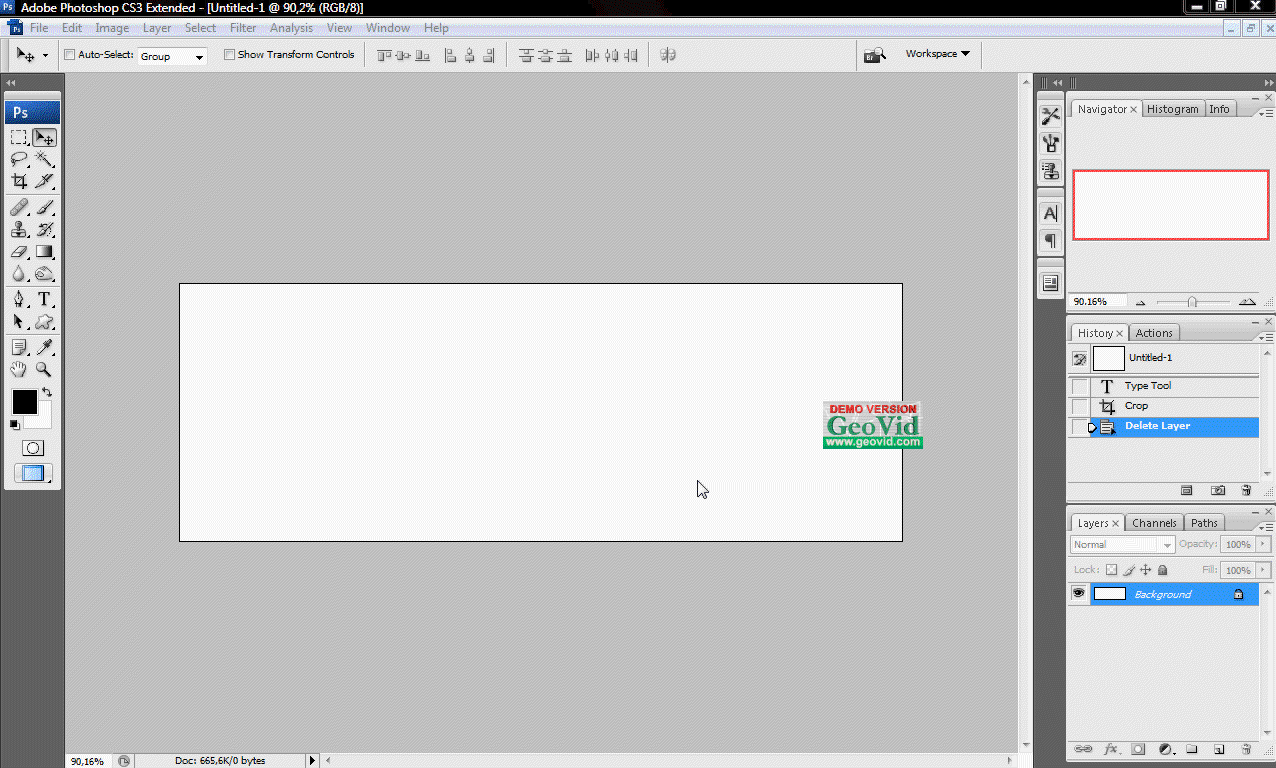 Дозволяє додати текст на зображенні. Модифікатори: вертикальний текст, горизонтальний текст-маска, вертикальний текст-маска. Створюють написи на зображенні.
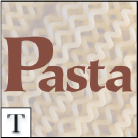 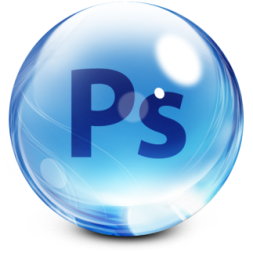 Інструмент  Перо
Модифікатори: вільне перо, перо +, перо -, кут. Дозволяють малювати гладкі шляху. Призначено для побудови і редагування шляху.
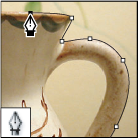 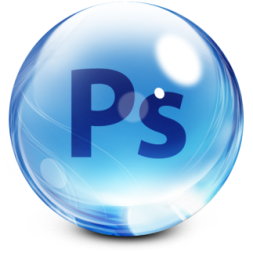 Інструмент  Еліпс
Додавання на зображення геометричних фігур. Модифікатори: прямокутник, прямокутник з округленими кутами, лінія, багатокутник, довільна область.
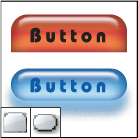 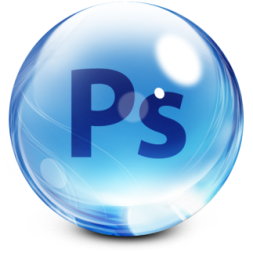 Інструмент Коментарі
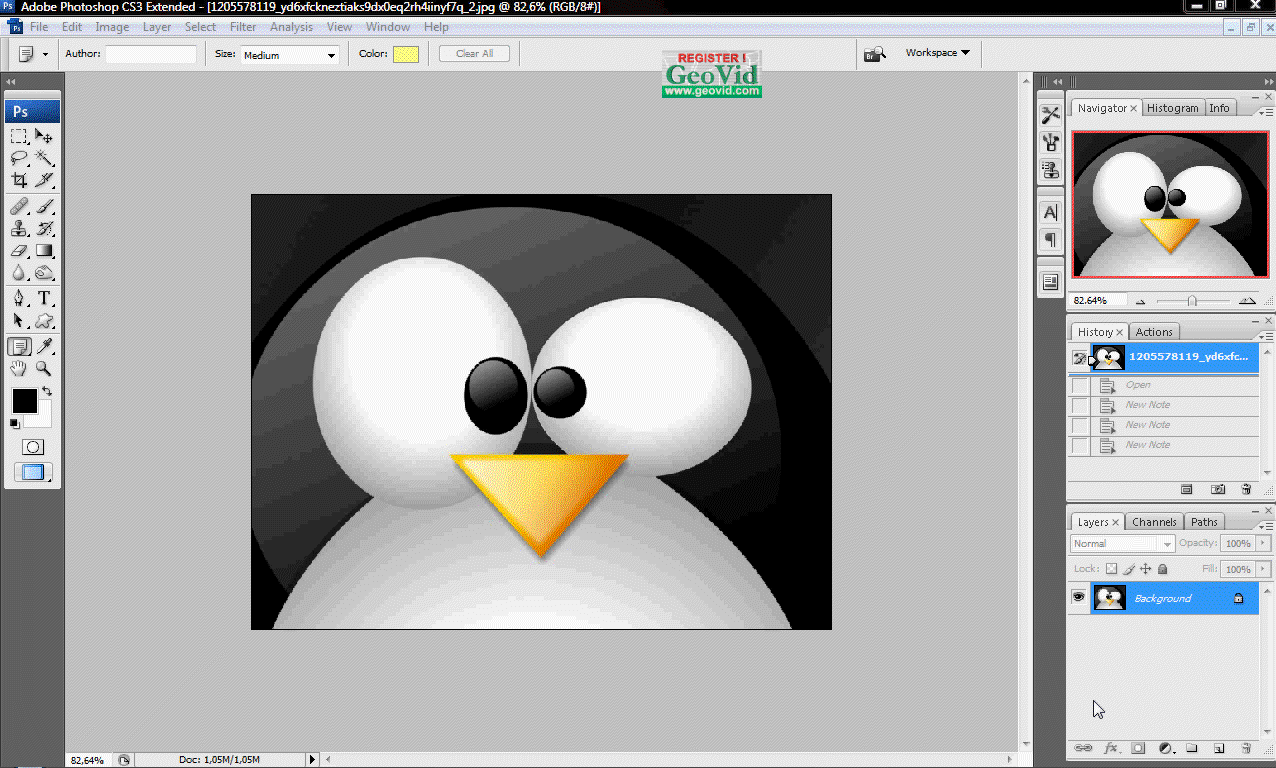 Дозволяє додавати коментарі до зображення. Модифікатори: аудіо. Створюють текстові і звукові примітки, які можуть бути приєднані до зображення.
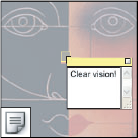 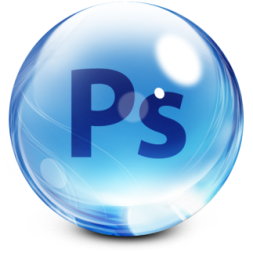 Інструмент Піпетка
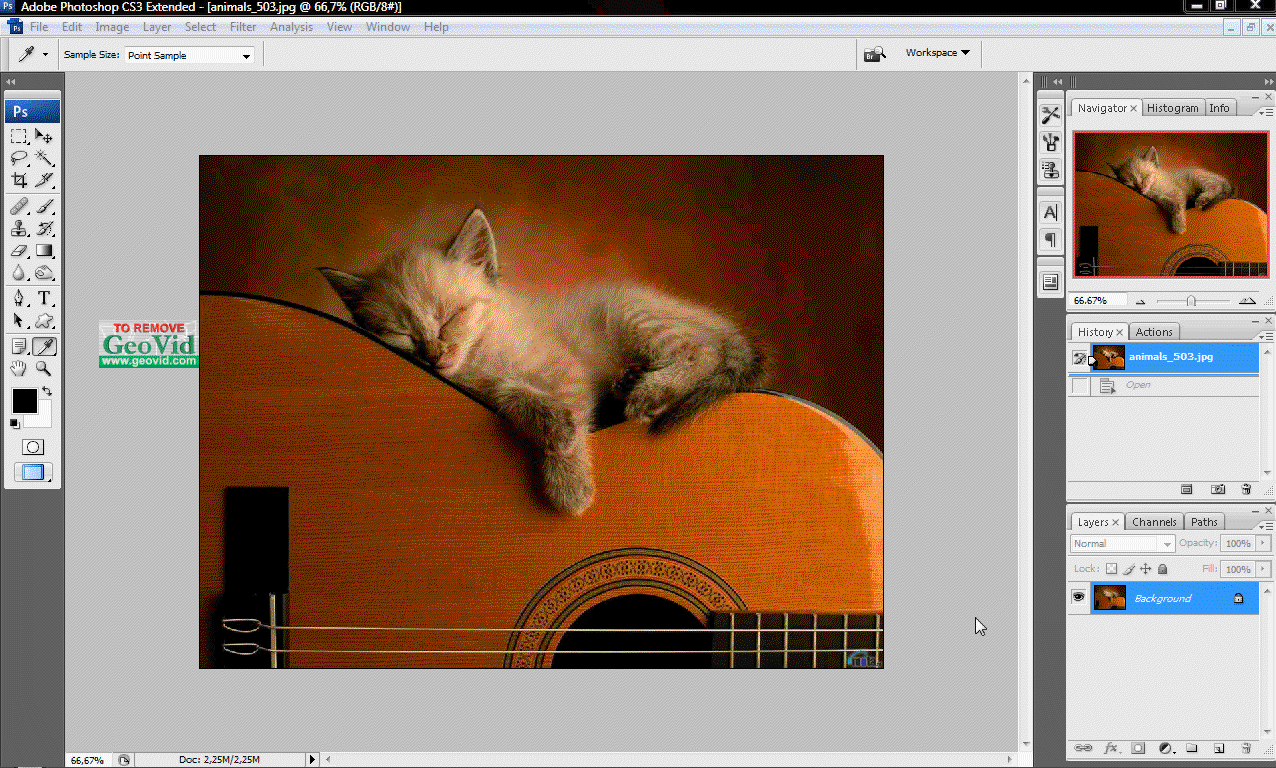 Вибір кольору. Модифікатори: колірний еталон, лінійка. Обирає зразок кольору на зображенні.
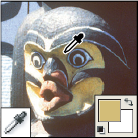 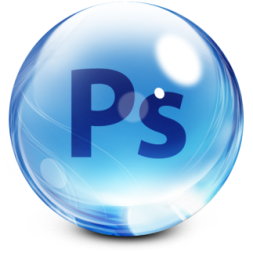 Інструмент Рука
Необхідний для переміщення по документу. Переміщує зображення в межах його вікна.
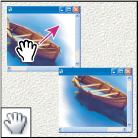 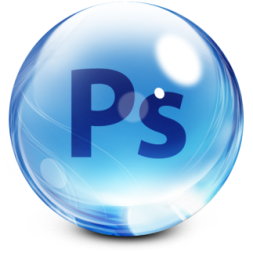 Інструмент "Масштаб"
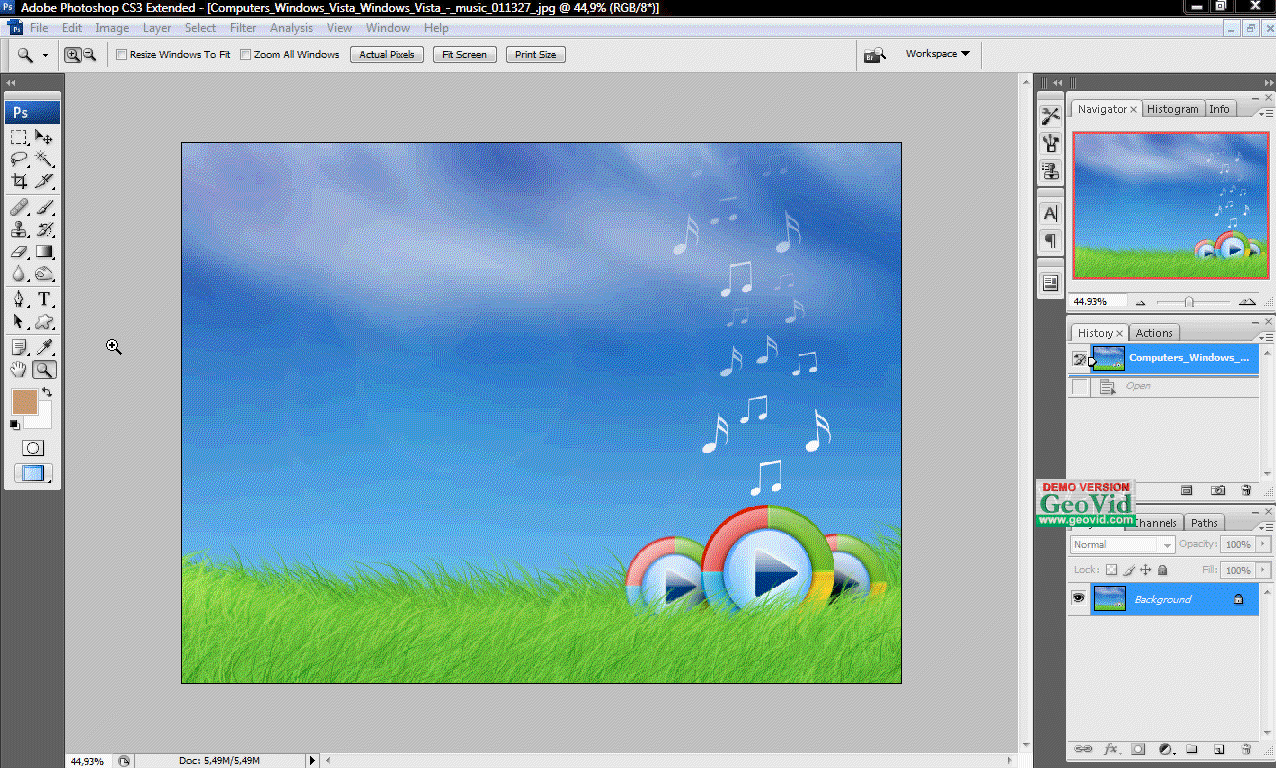 Відповідає за збільшення або зменшення масштабу. Інструмент масштабування документа (наближає / видаляє глядача).
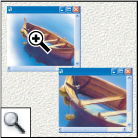 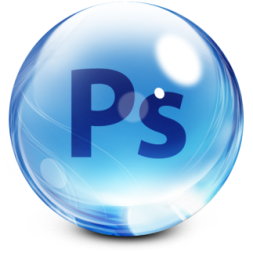 Редагувати в 
режимі швидкої маски
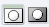 - Робота в стандартному режимі 
     і в режимі «Швидкої маски».

    - Налаштування вікна редактора.

    - Перехід в редагування ImageReady.
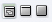 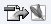 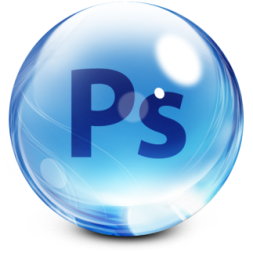 Заключення
Adobe Photoshop - розширений графічний редактор для роботи з растровими зображеннями. Фотошоп є лідером ринку в області комерційних засобів редагування растрових зображень.
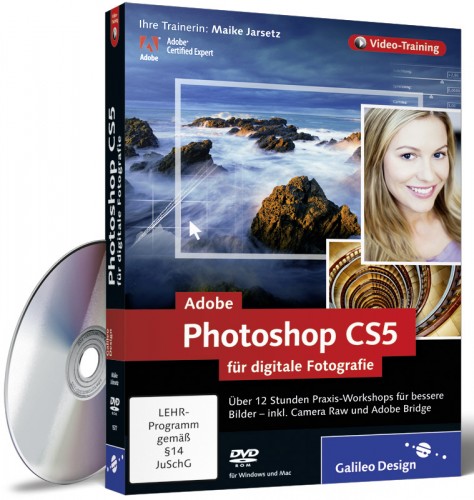 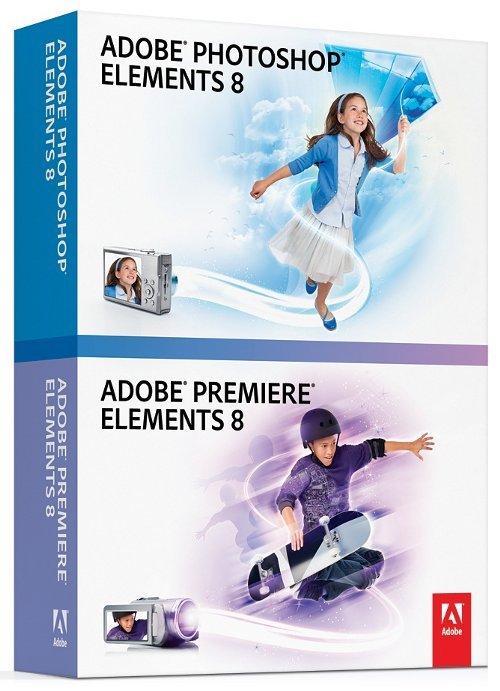 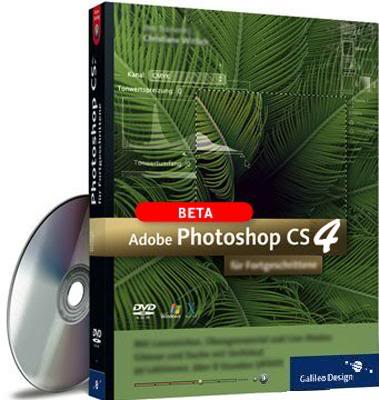 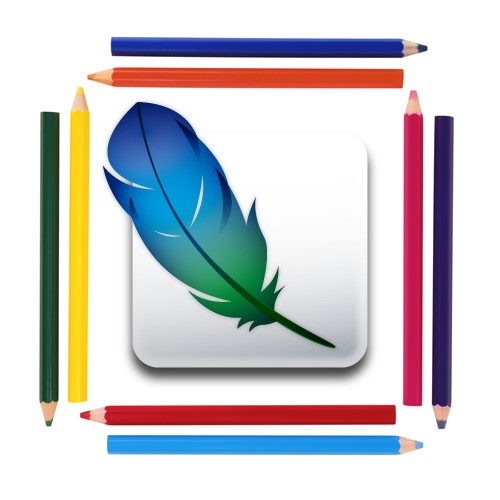 Дякую за увагу!